Vivado Design Suite HLx Edition 
бағдарламасында жұмыс істеу нұсқаулығы
1.Бағдарламаны іске қосамыз
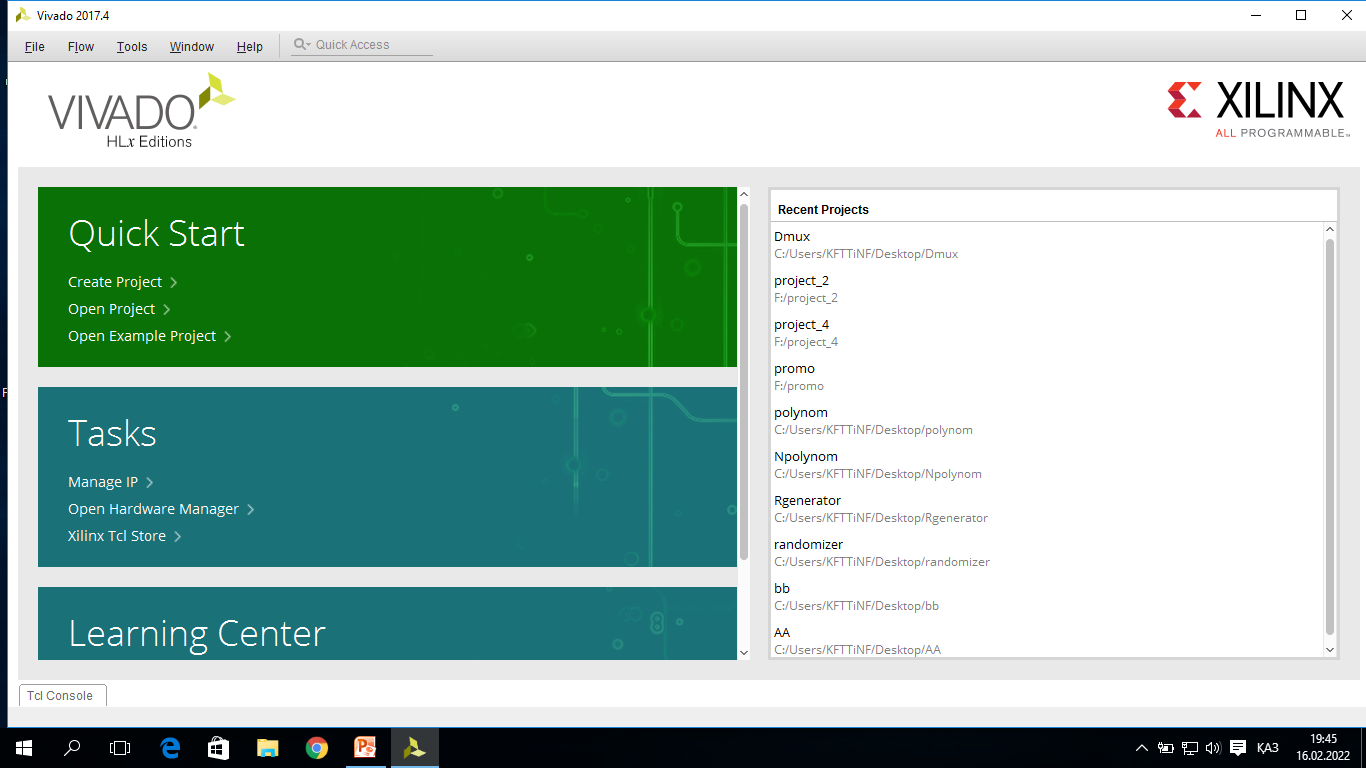 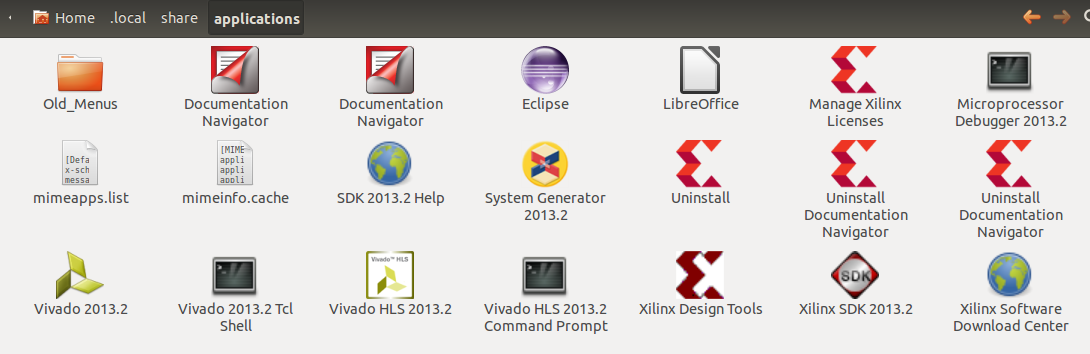 2. File мәзірінен жаңа жоба ашамыз
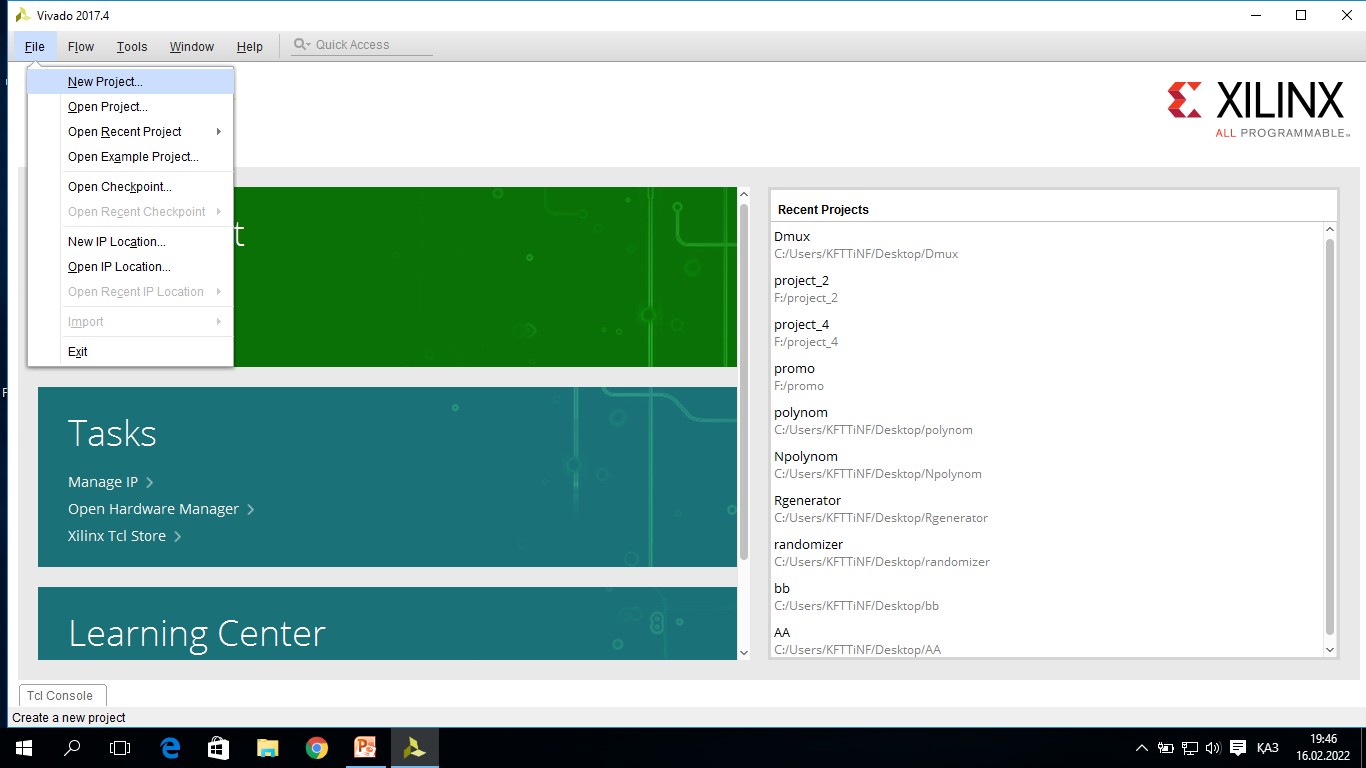 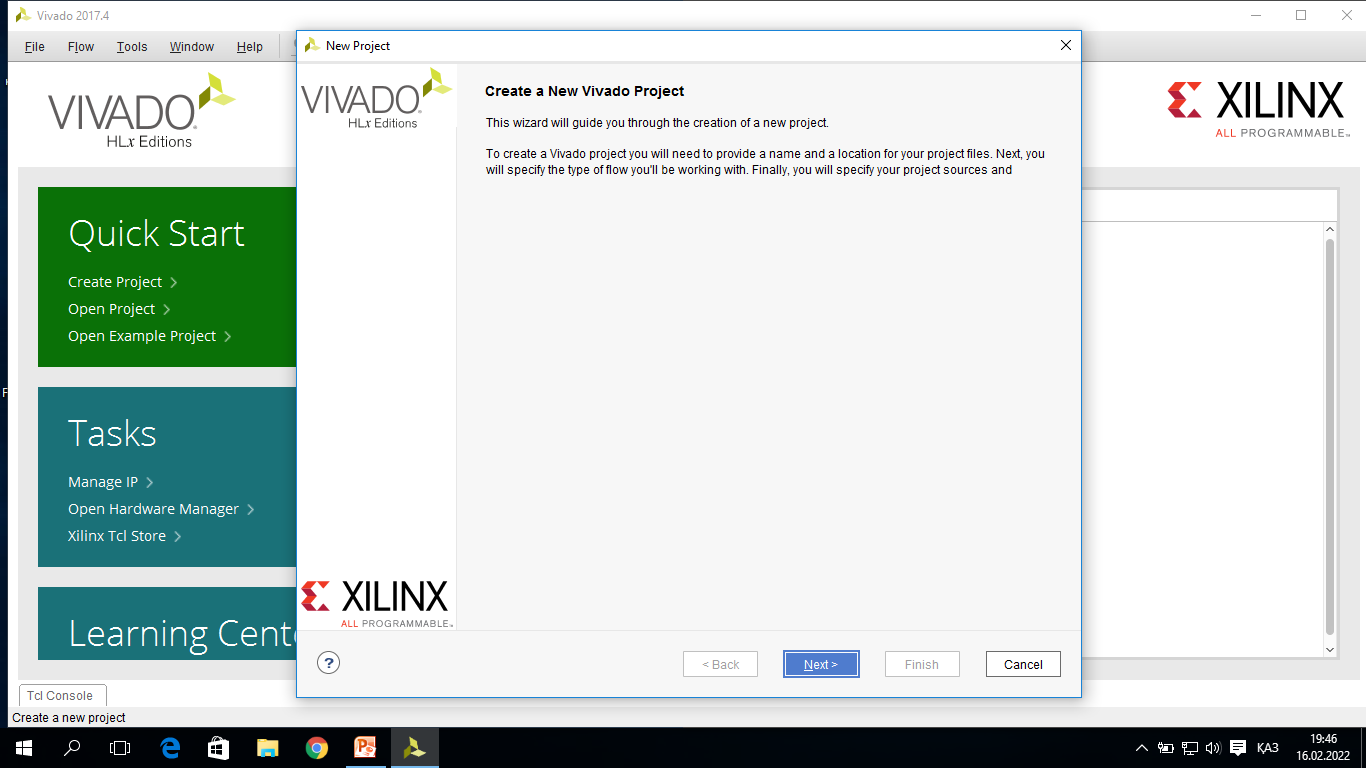 3. Жобаның атын және орналасатын орнын тағайындаймыз
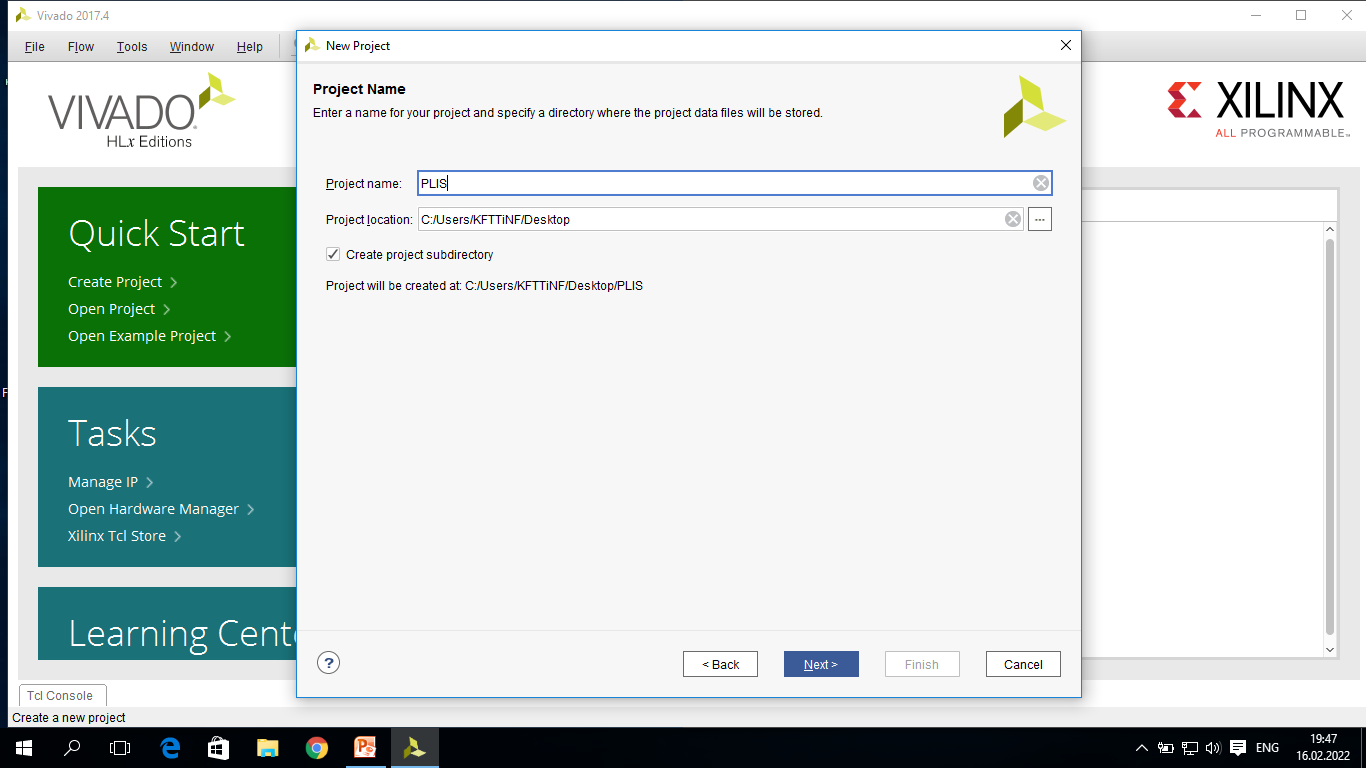 4. Жобаның типін таңдаймыз
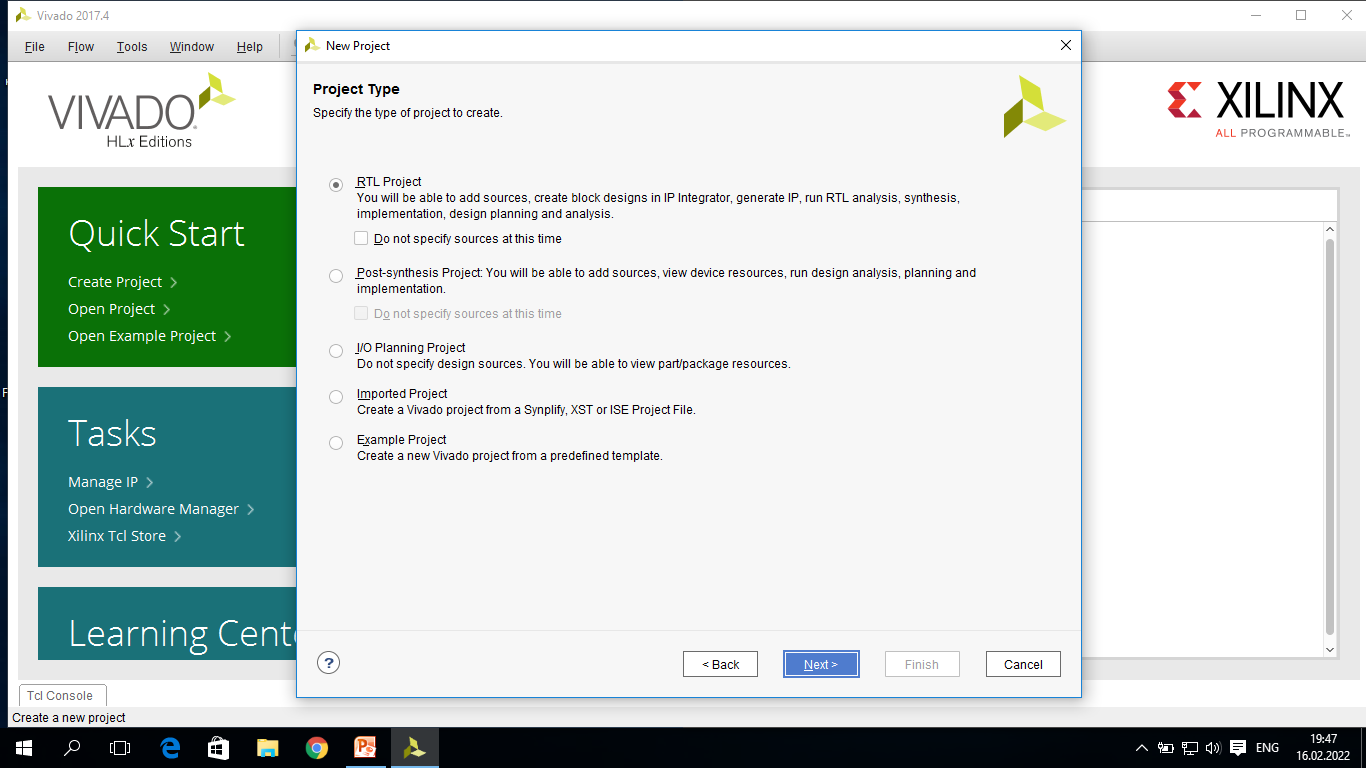 5. Жобаға қажетті файлдар ашамыз, бұл файлда жобаның негізгі программасы жазылады, 
яғни EDA Playground программасындағы design.sv бөлігі
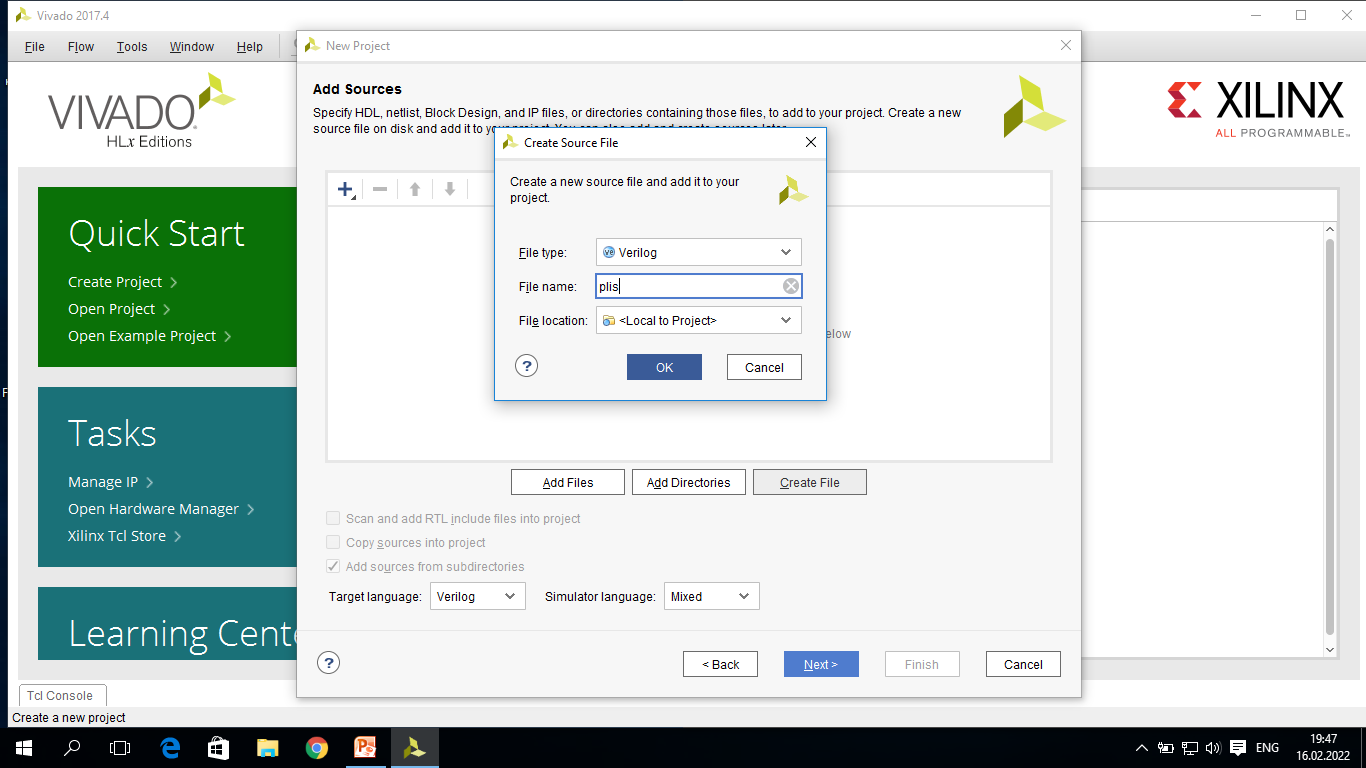 6. XDC типтегі файлдар жобаның кіріс/шығыс порттарын және олардың 
сипаттамаларын  тағайындауға қажет, бірақ бастапқы кезде бұл файлды ашпай, келесі қадамға көшеміз.
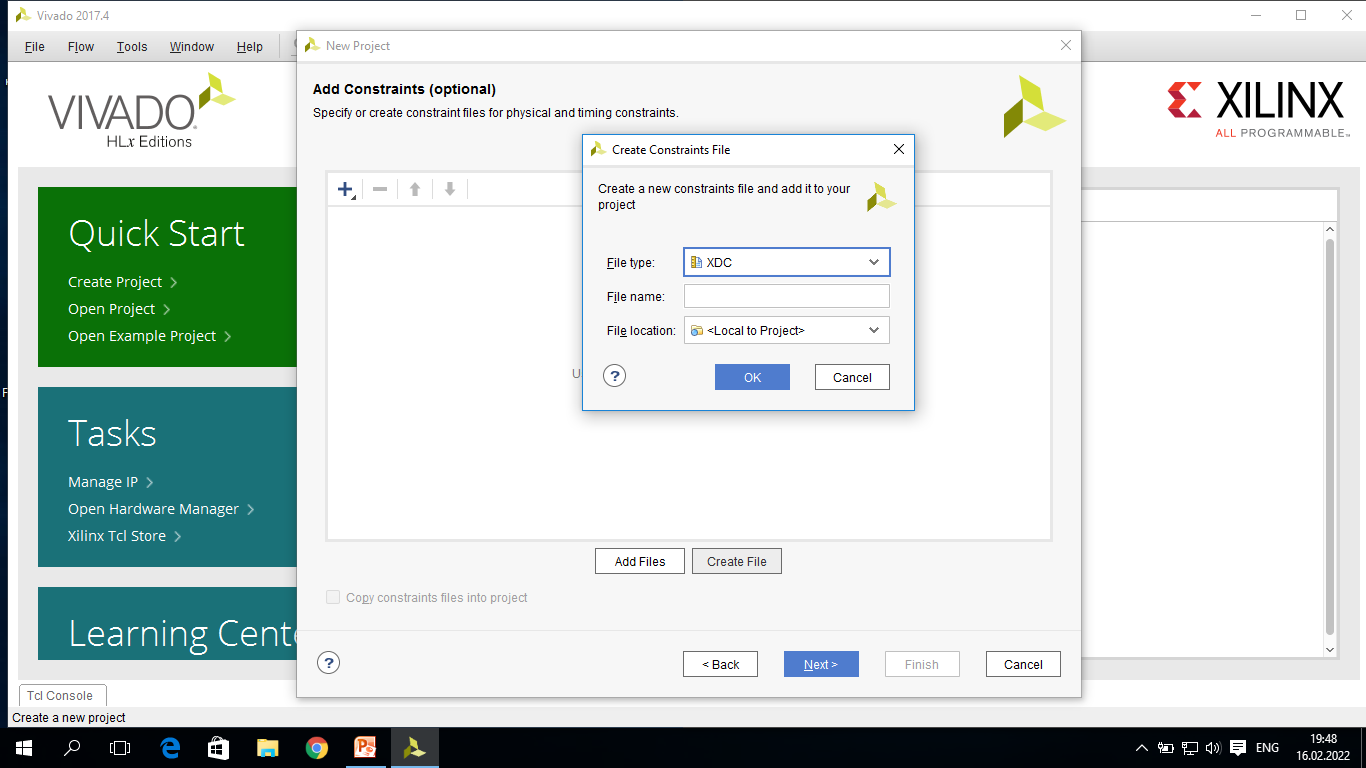 7. Бұл бөлікте қолданылатын ПЛИС сипаттамаларын таңдаймыз
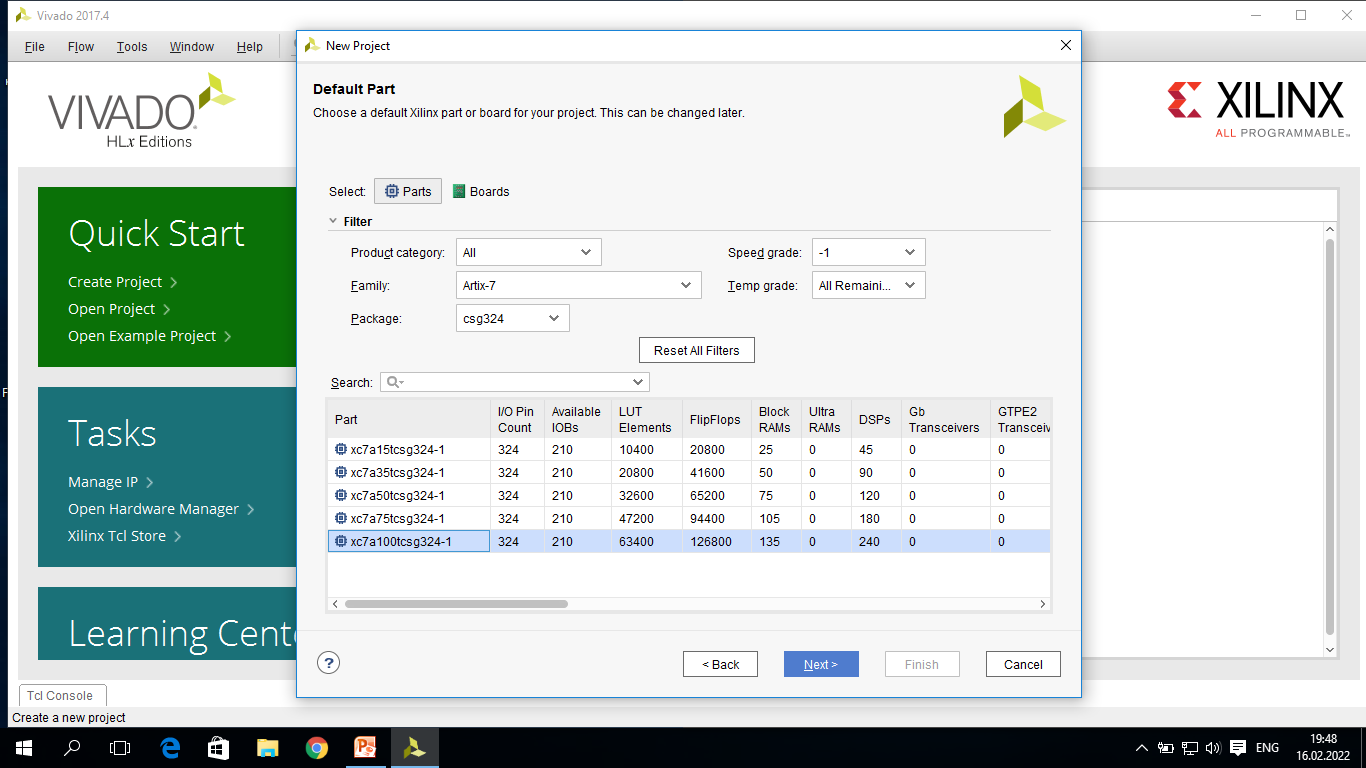 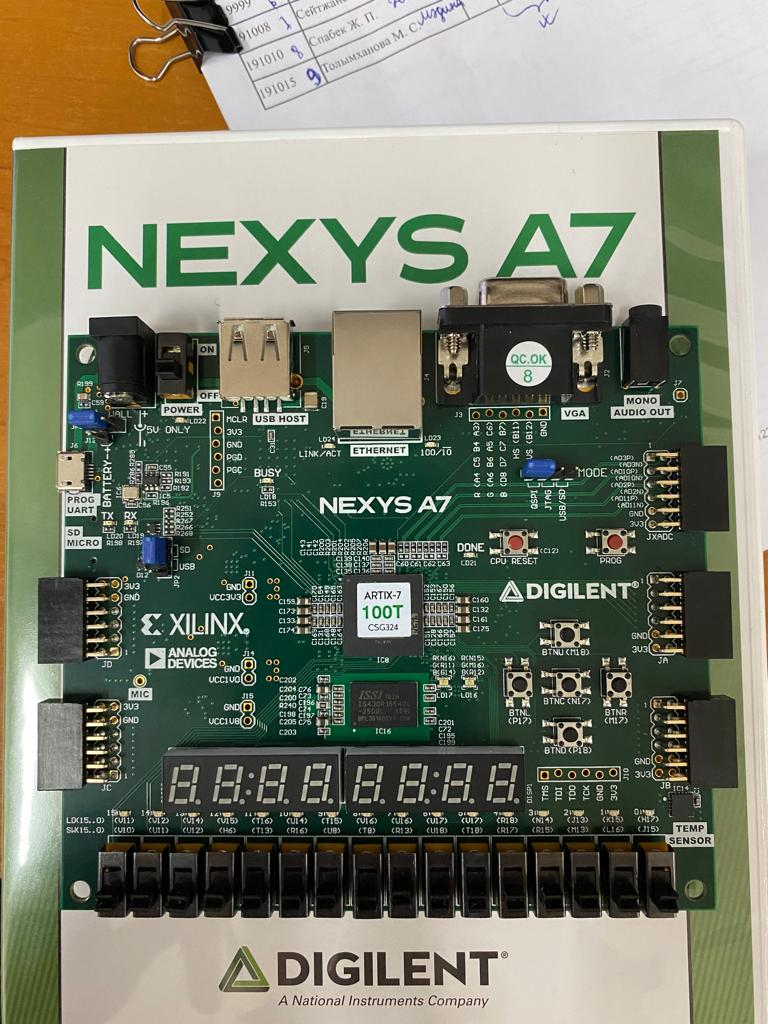 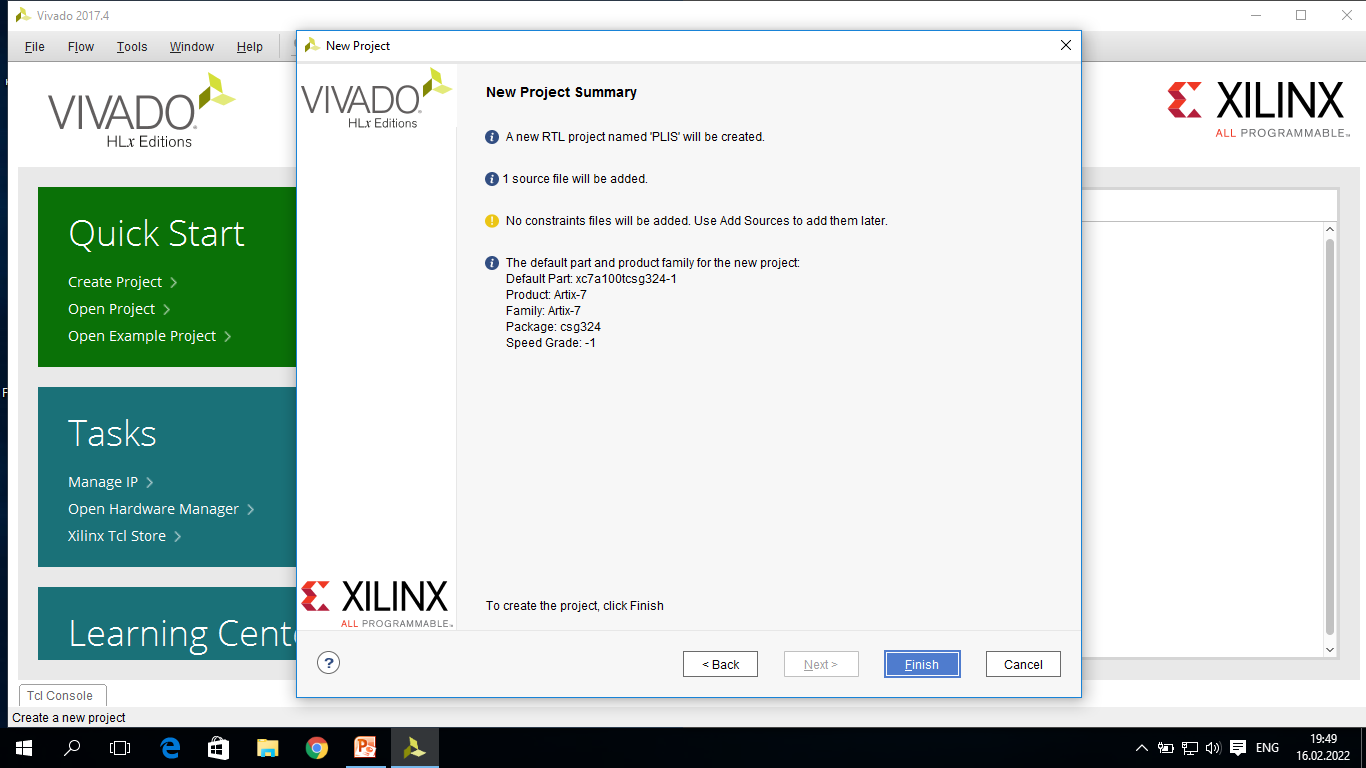 8. Бұл қадамда модульге тиесілі кіріс/шығыстар таңдалады немесе бұл қадамды өткізіп жіберіп, программа жазу барысында кіріс/шығыстарды беруге болады.
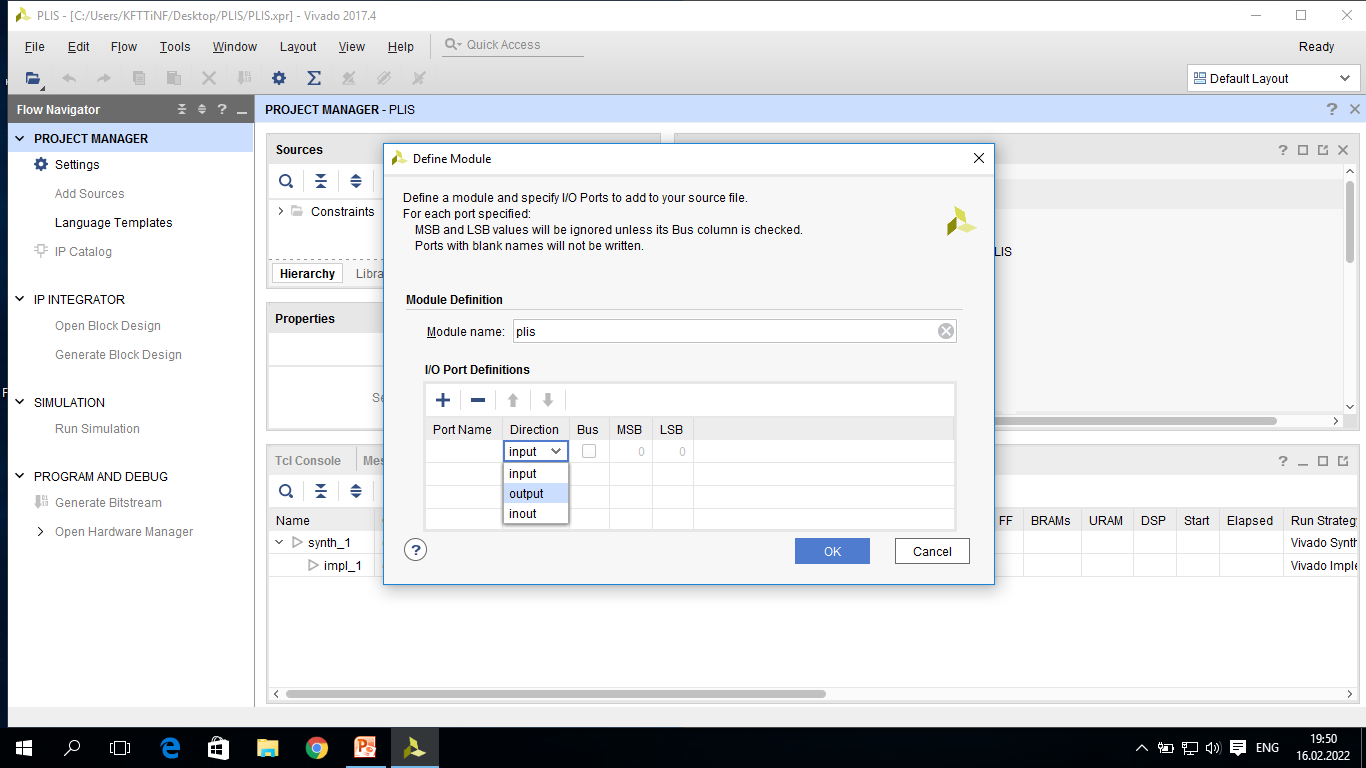 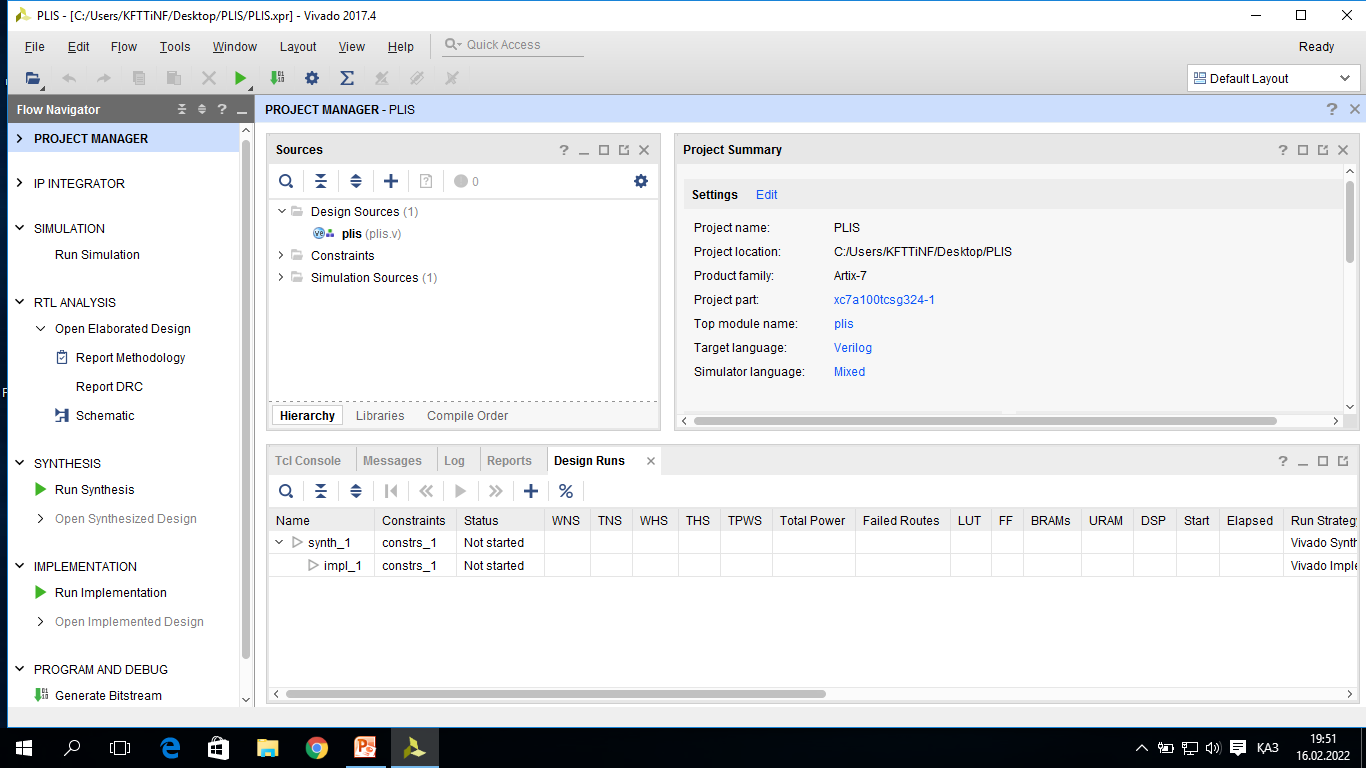 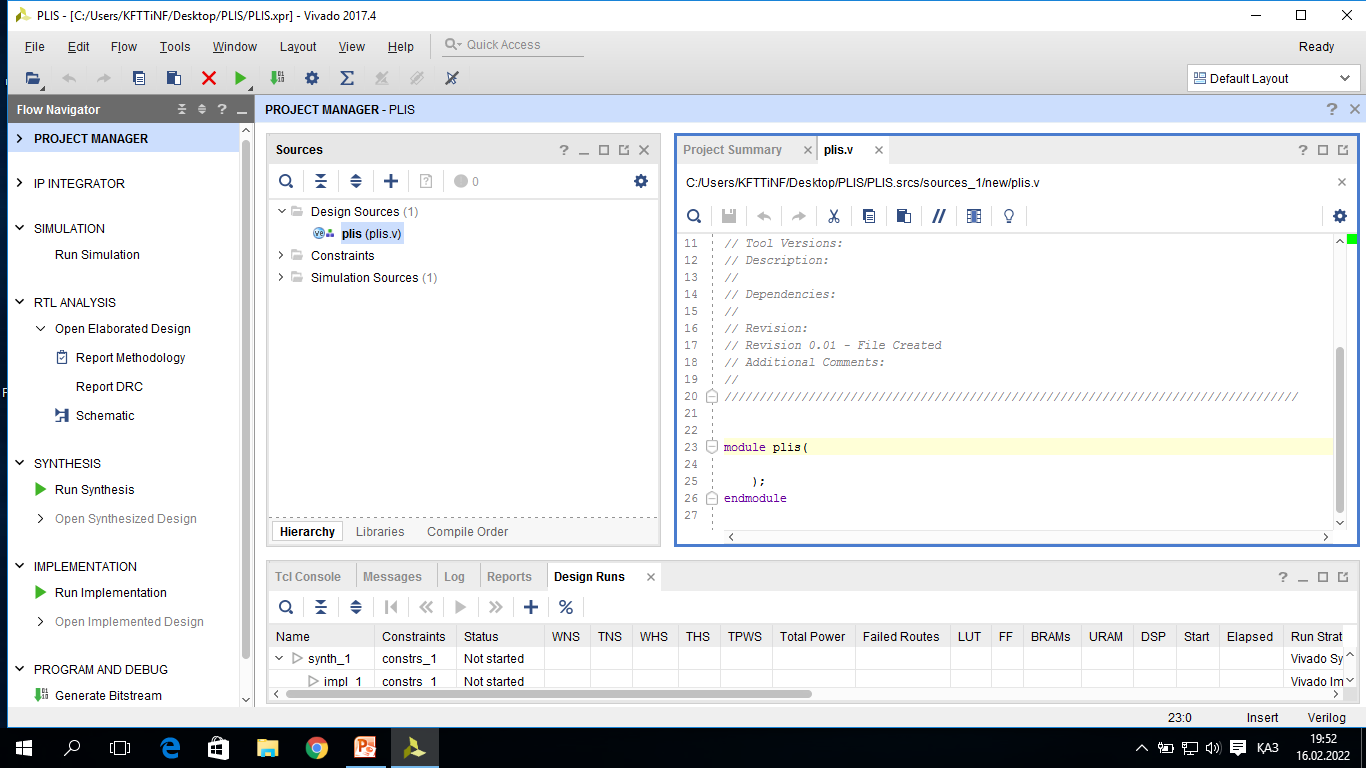 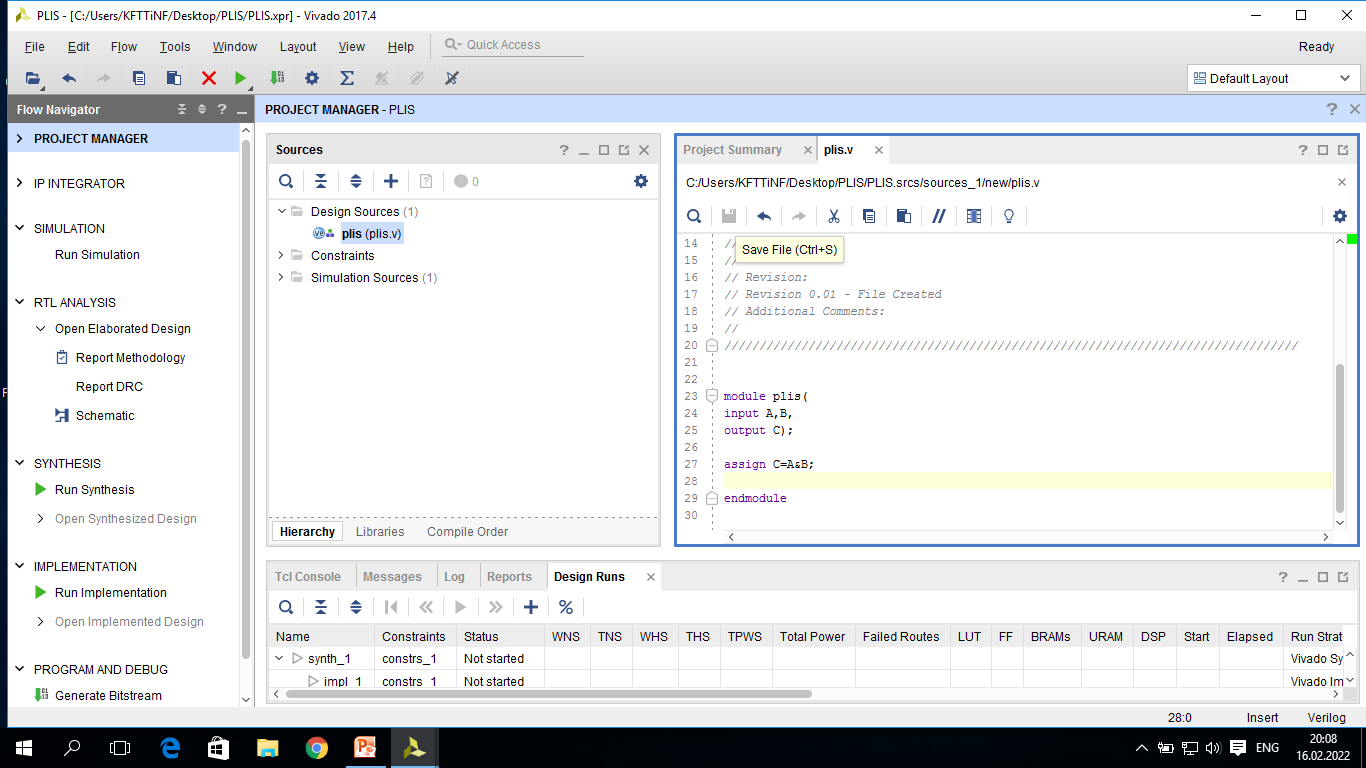 Программаны жазып болғаннан 
кейін келесі қадамға көшеміз
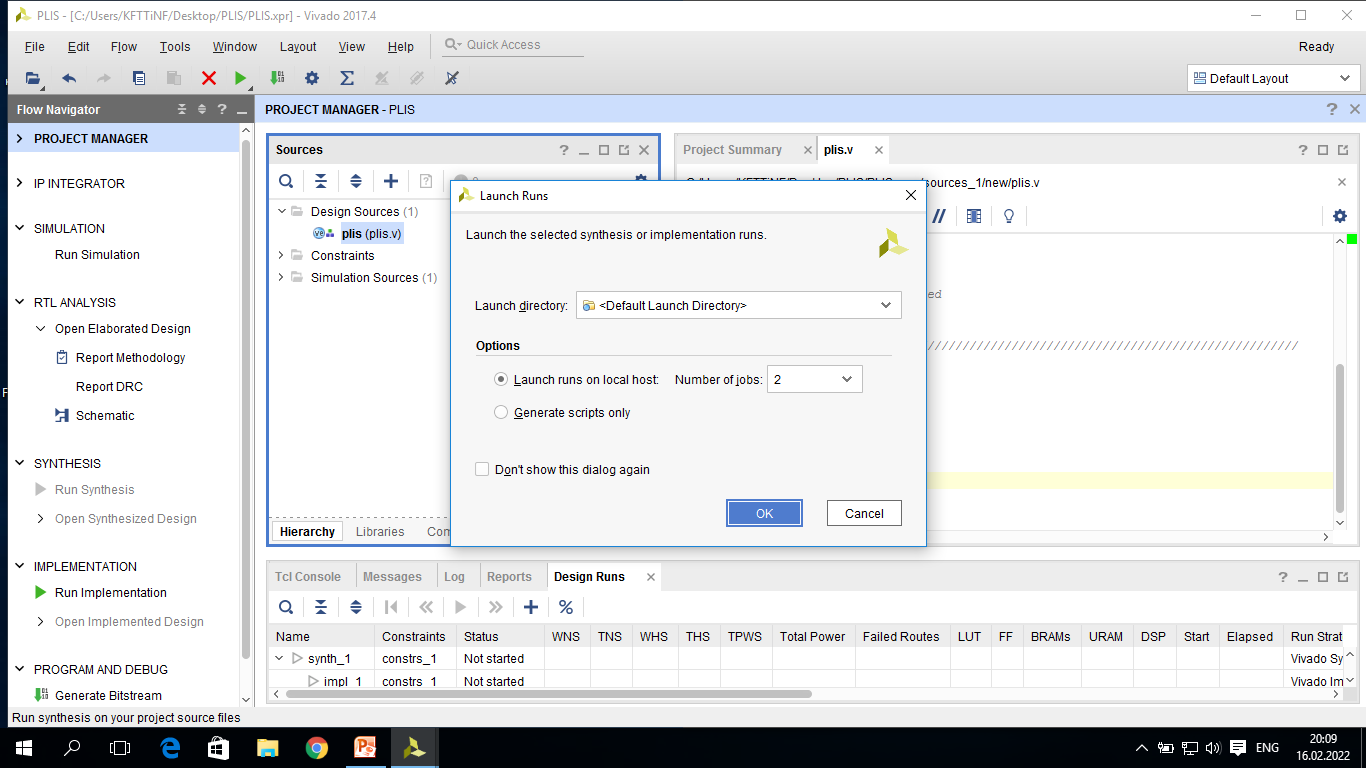 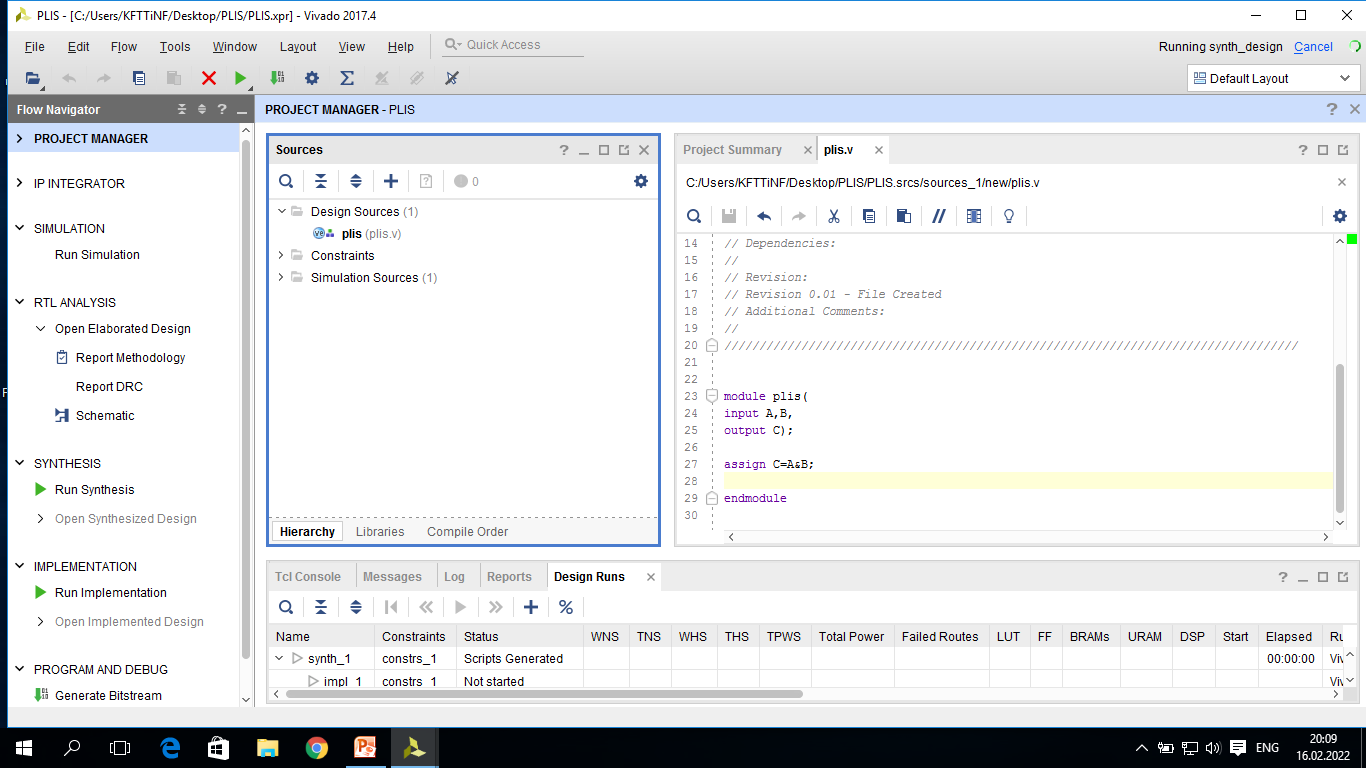 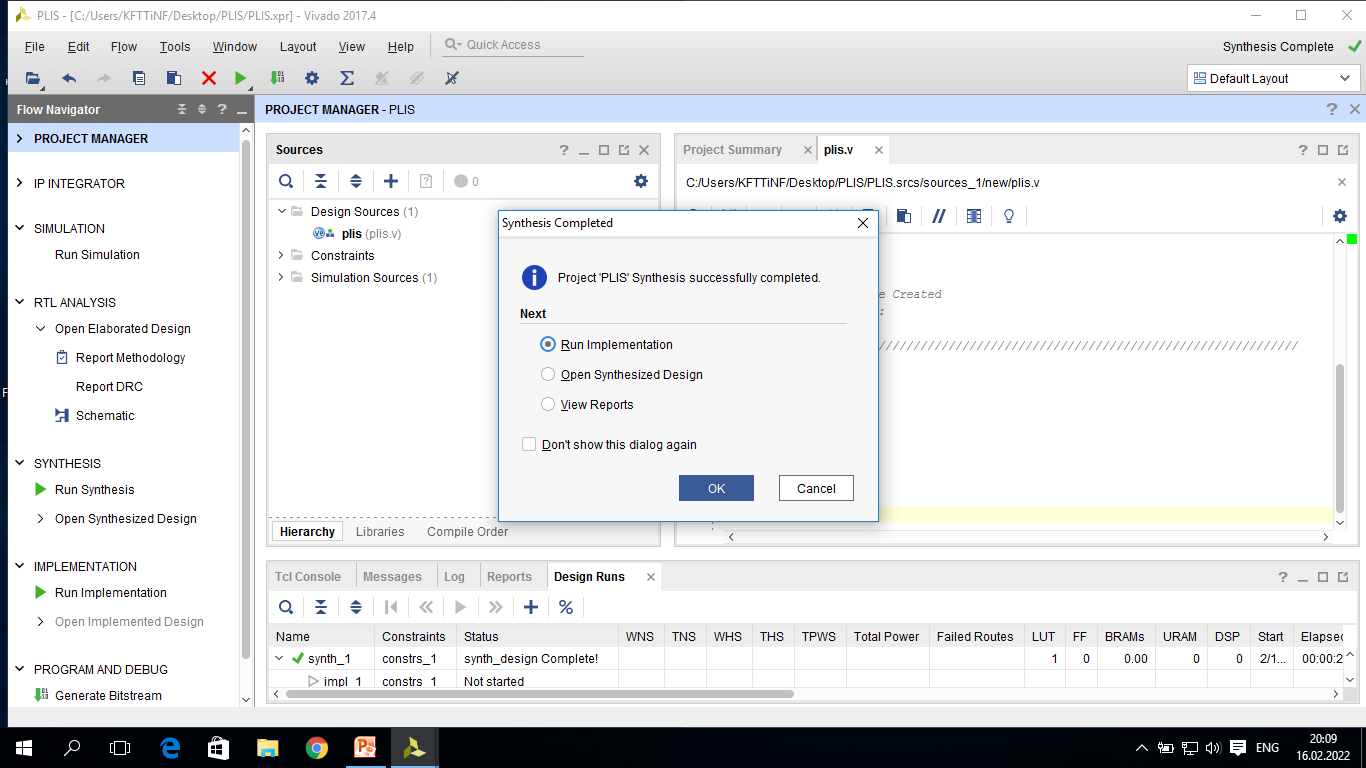 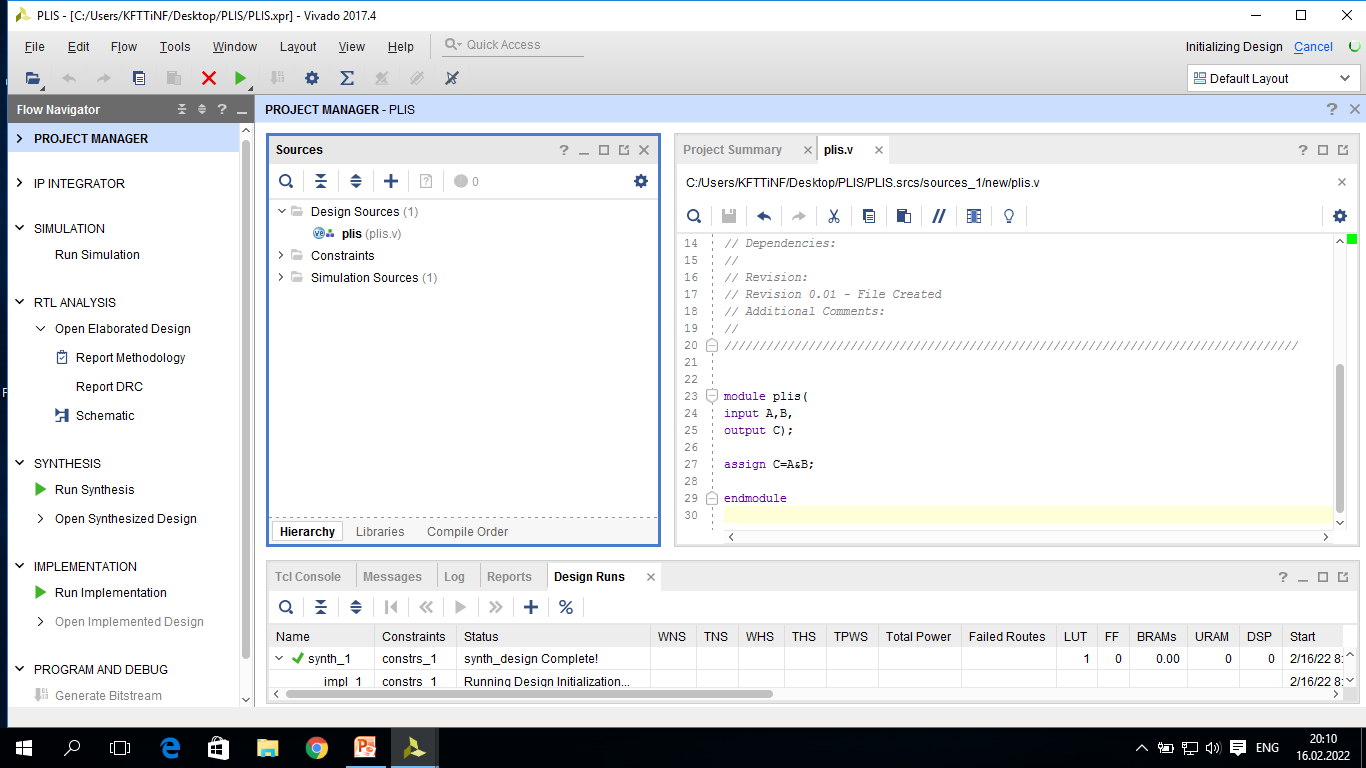 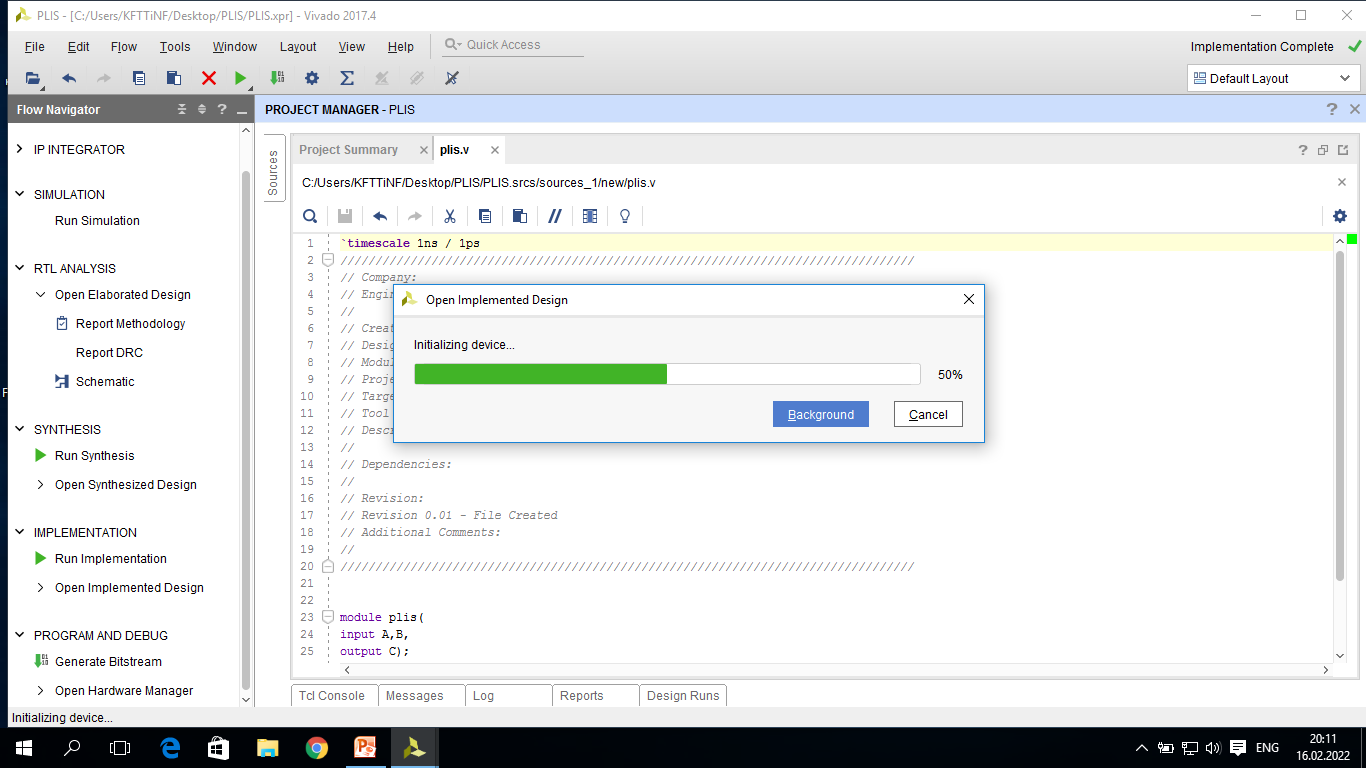 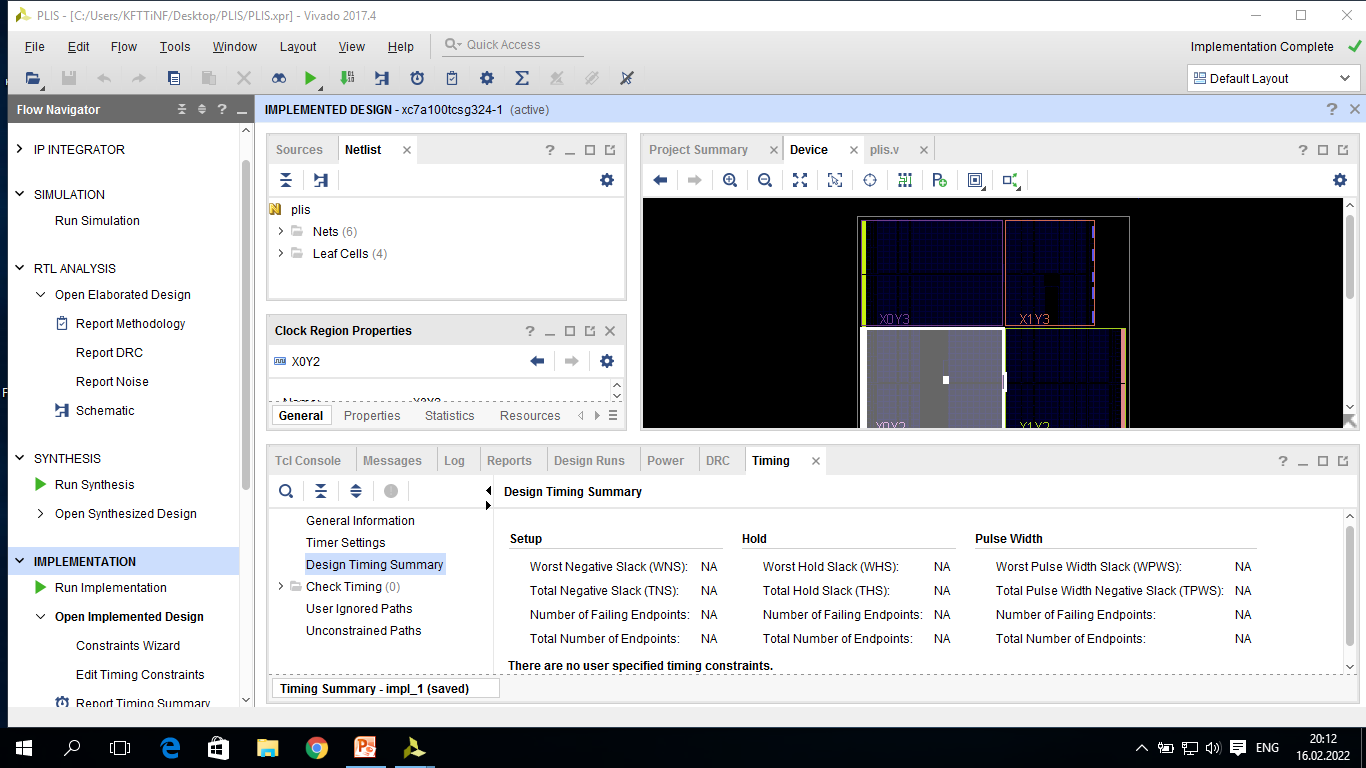 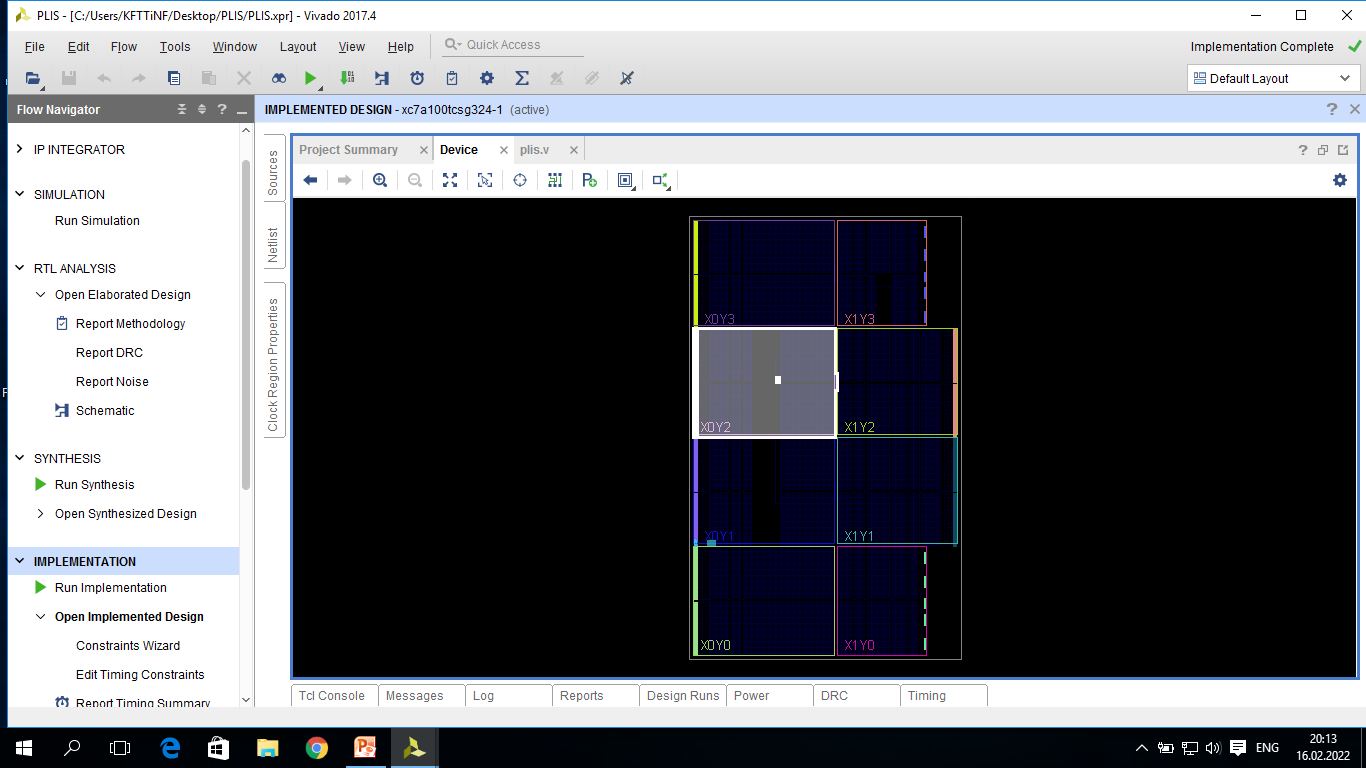 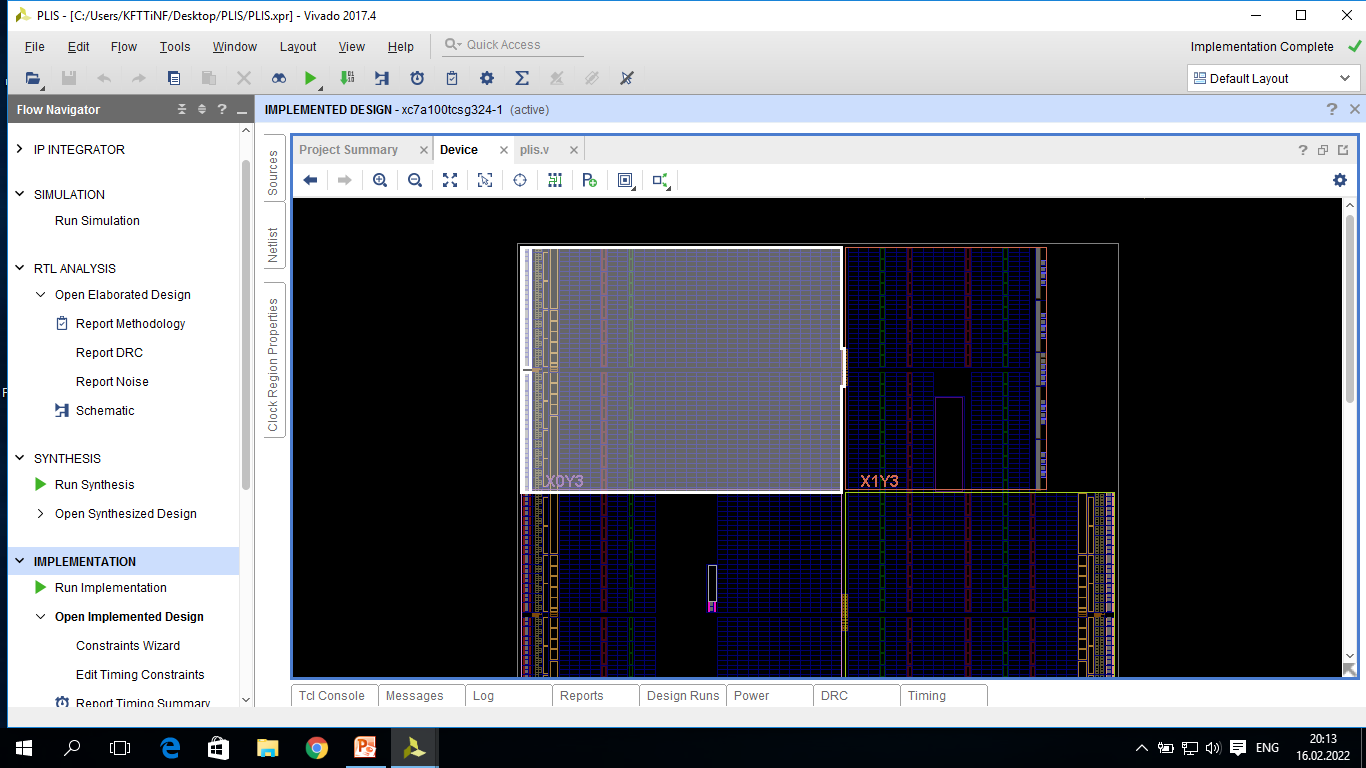 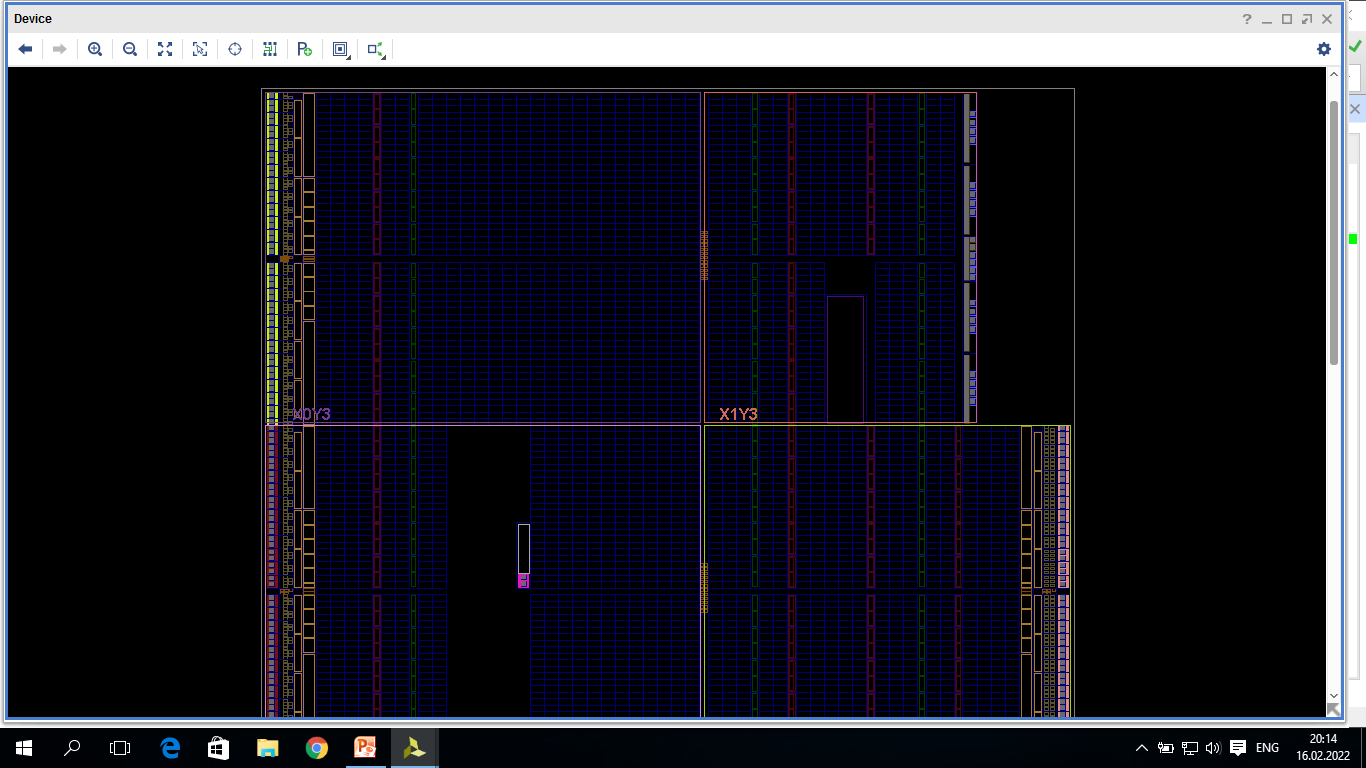 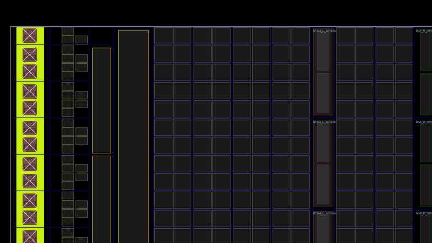 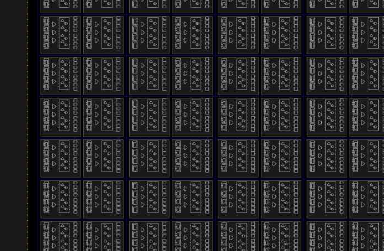 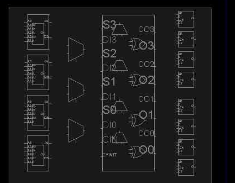 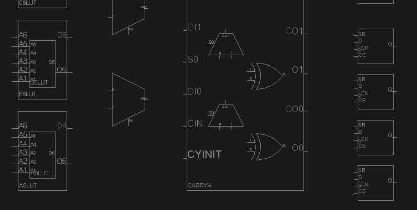 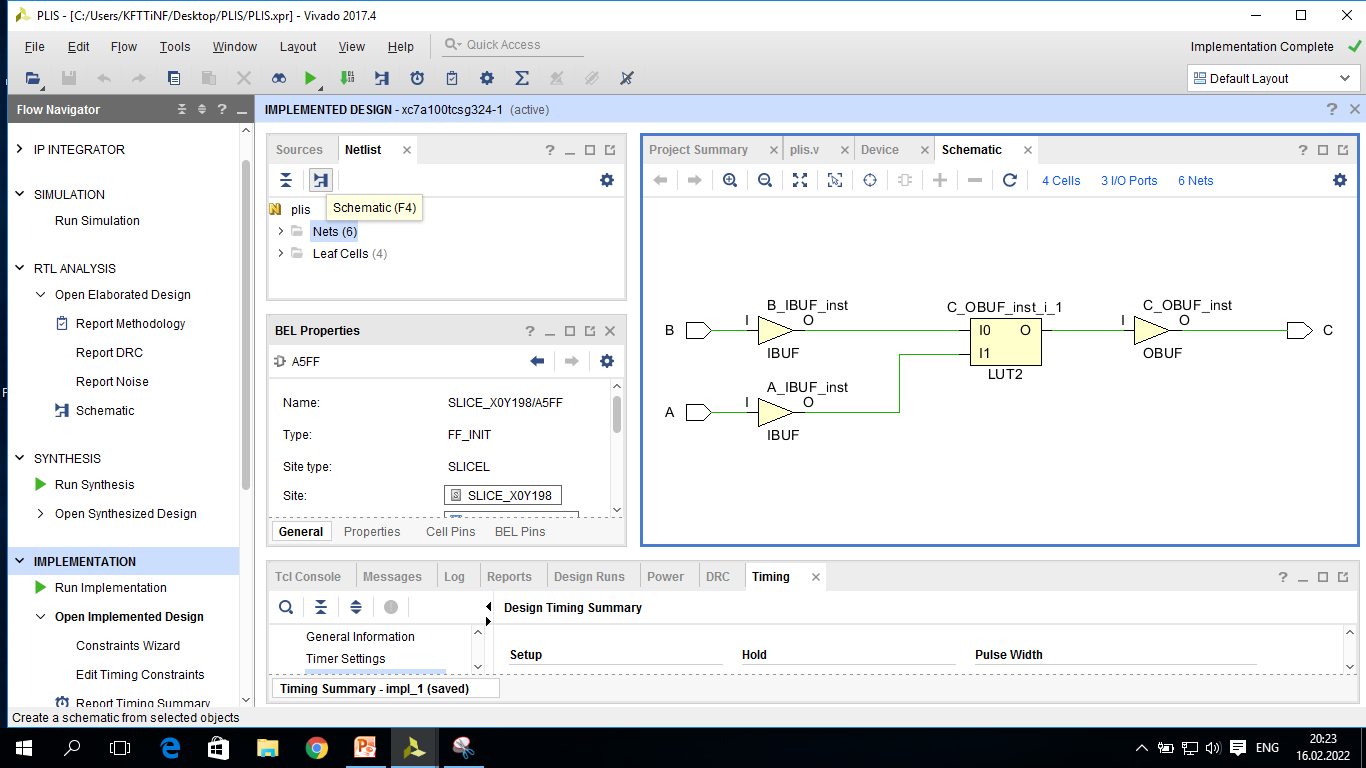 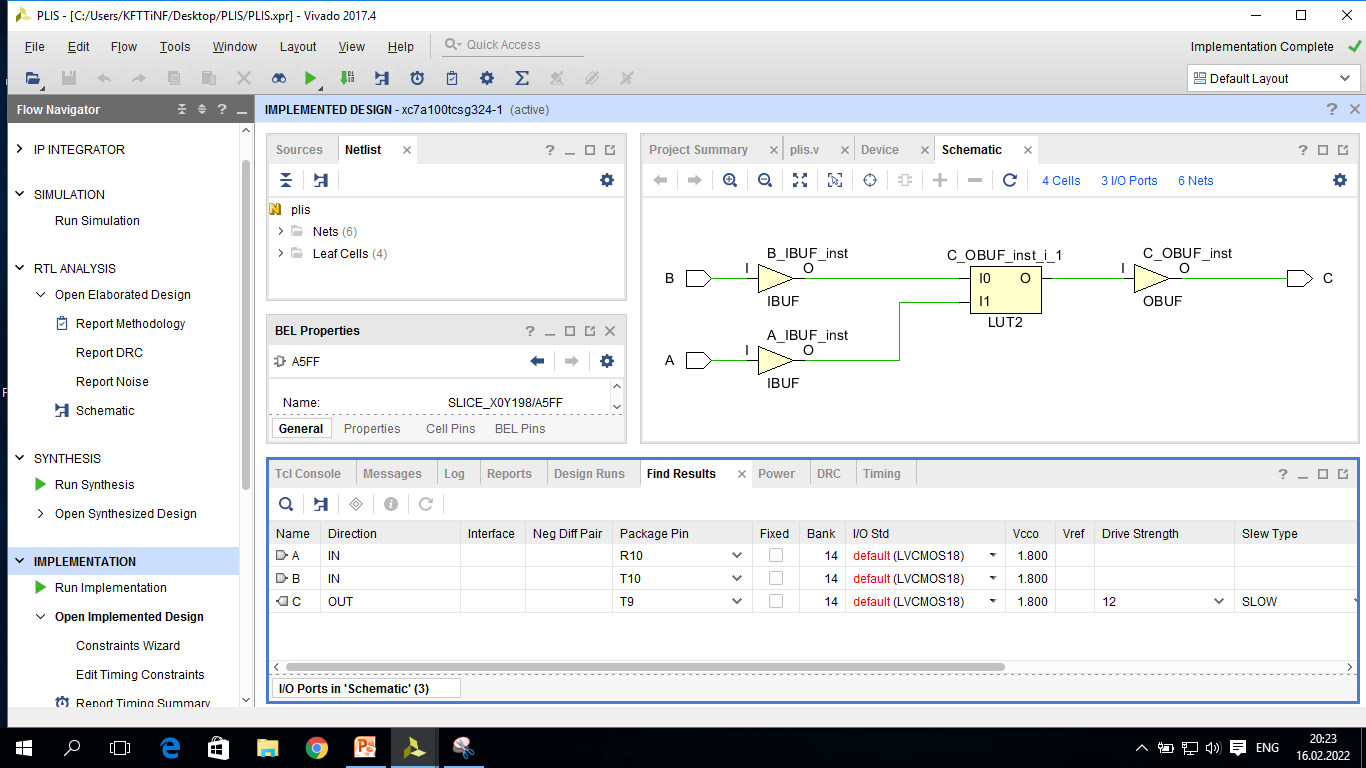 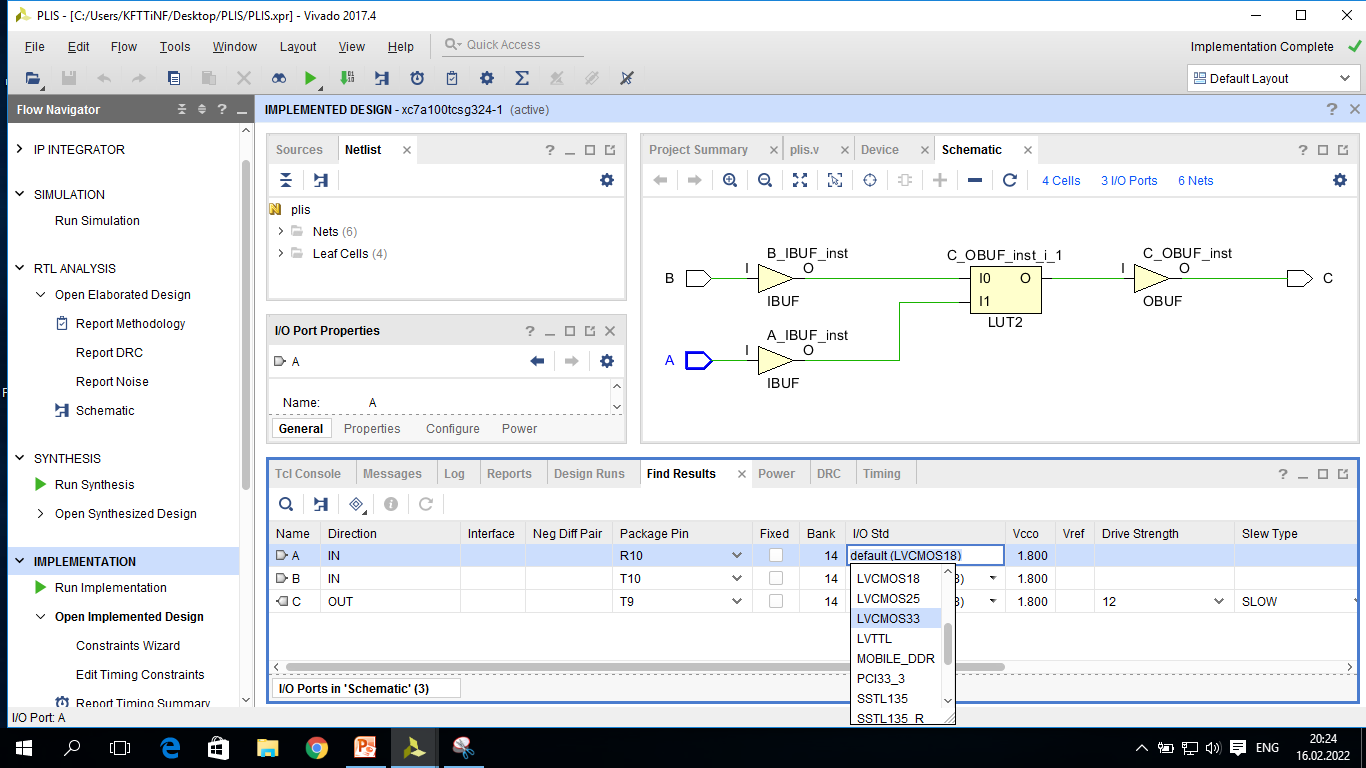 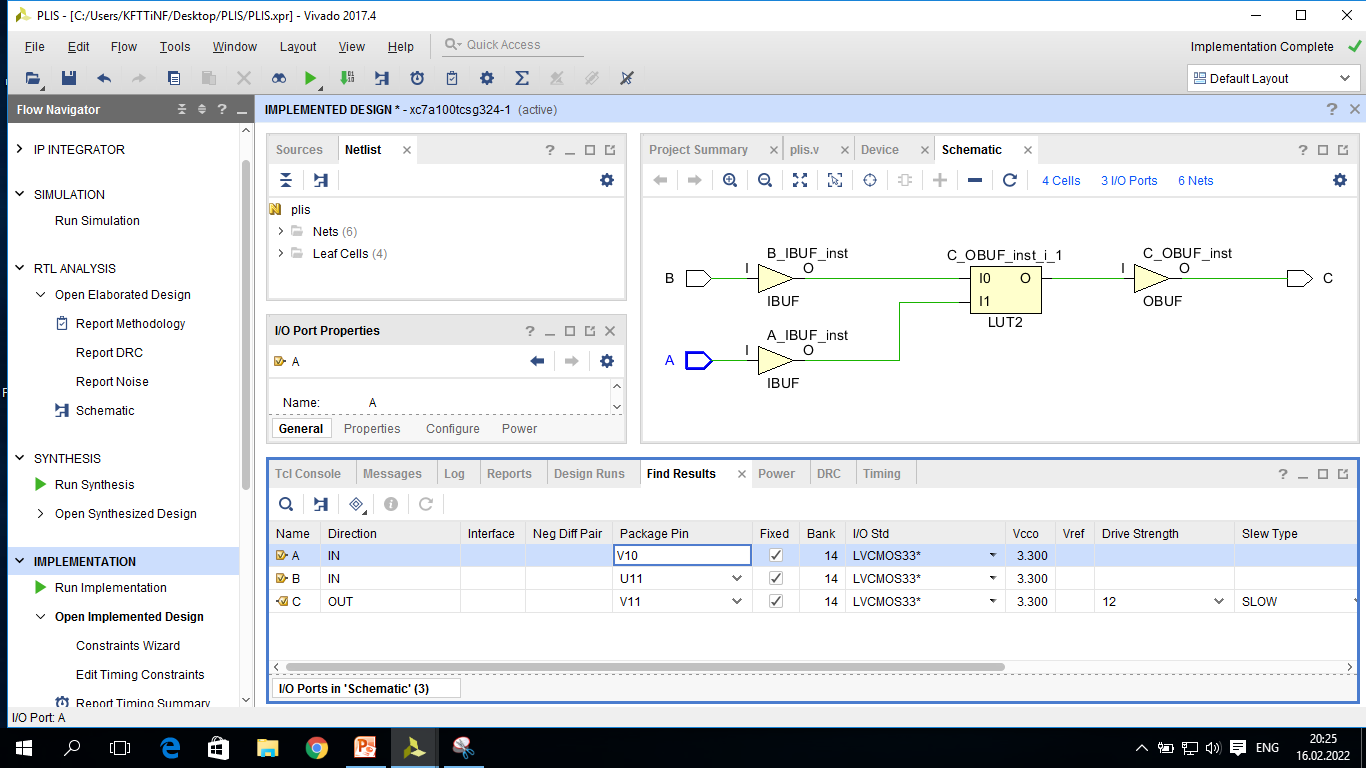 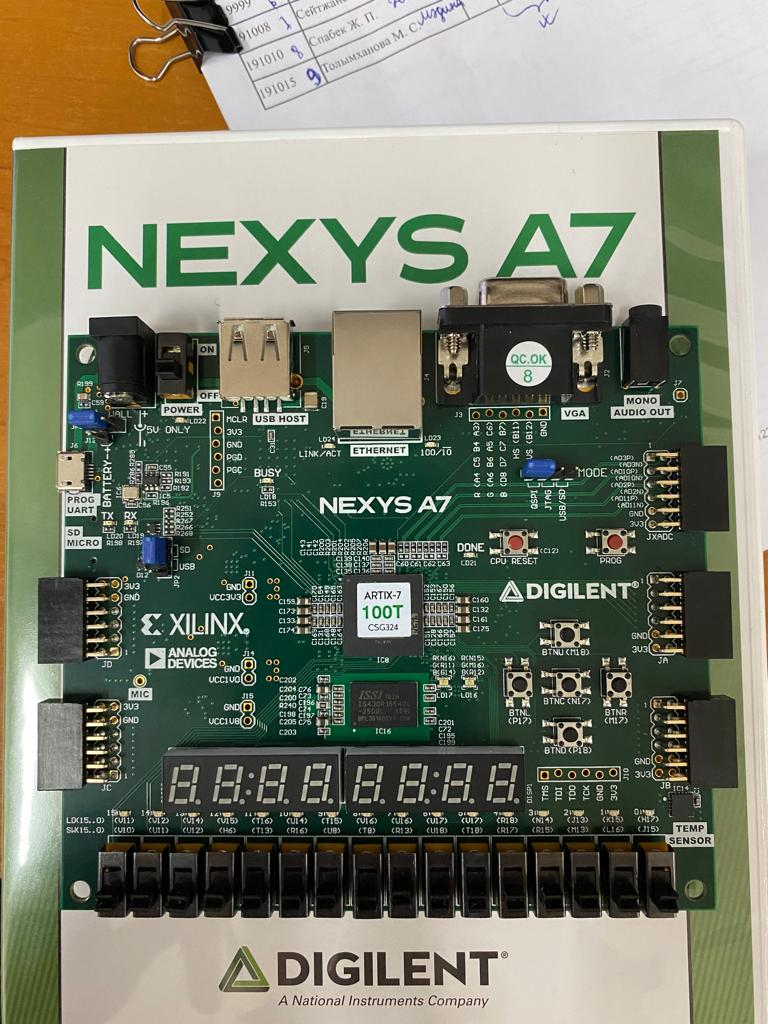 Таңдаған кіріс/шығыстарды файл ретінде сақтаймыз (Ctrl+S)
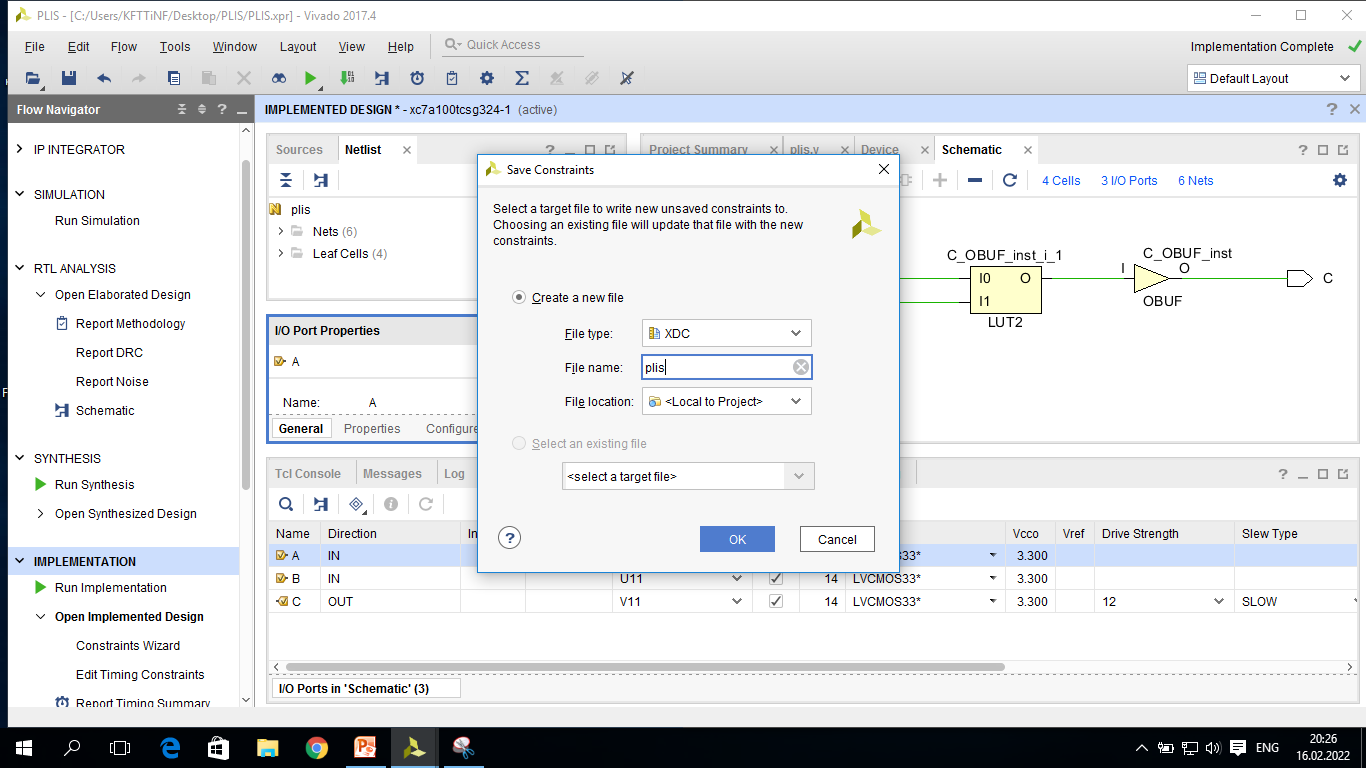 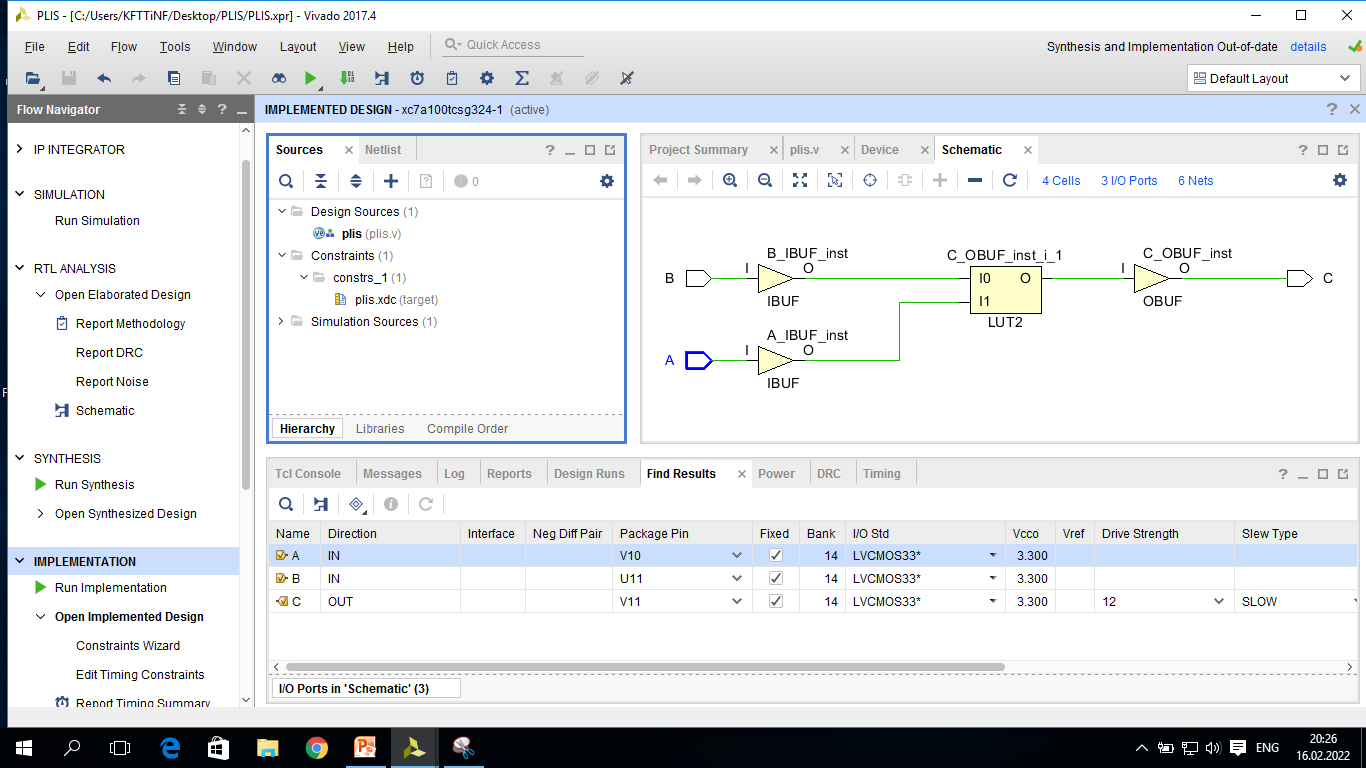 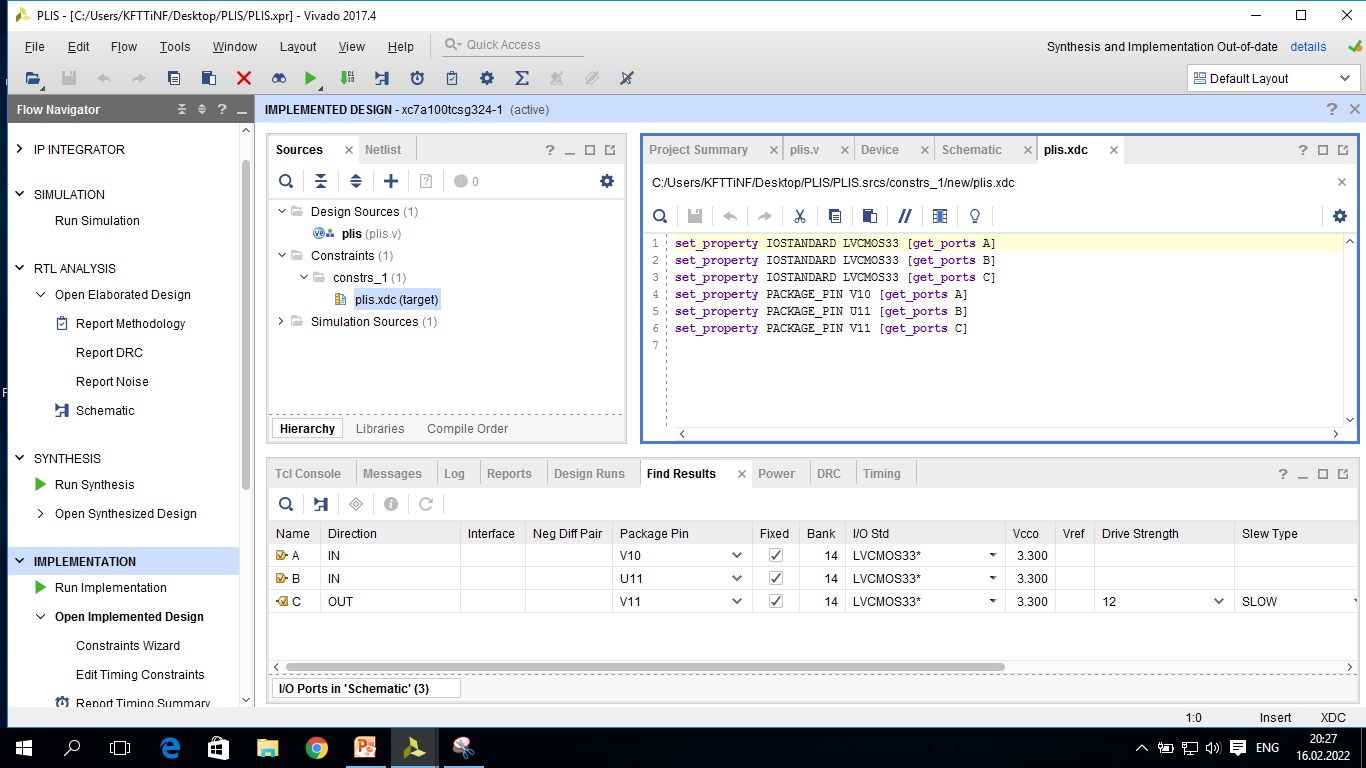 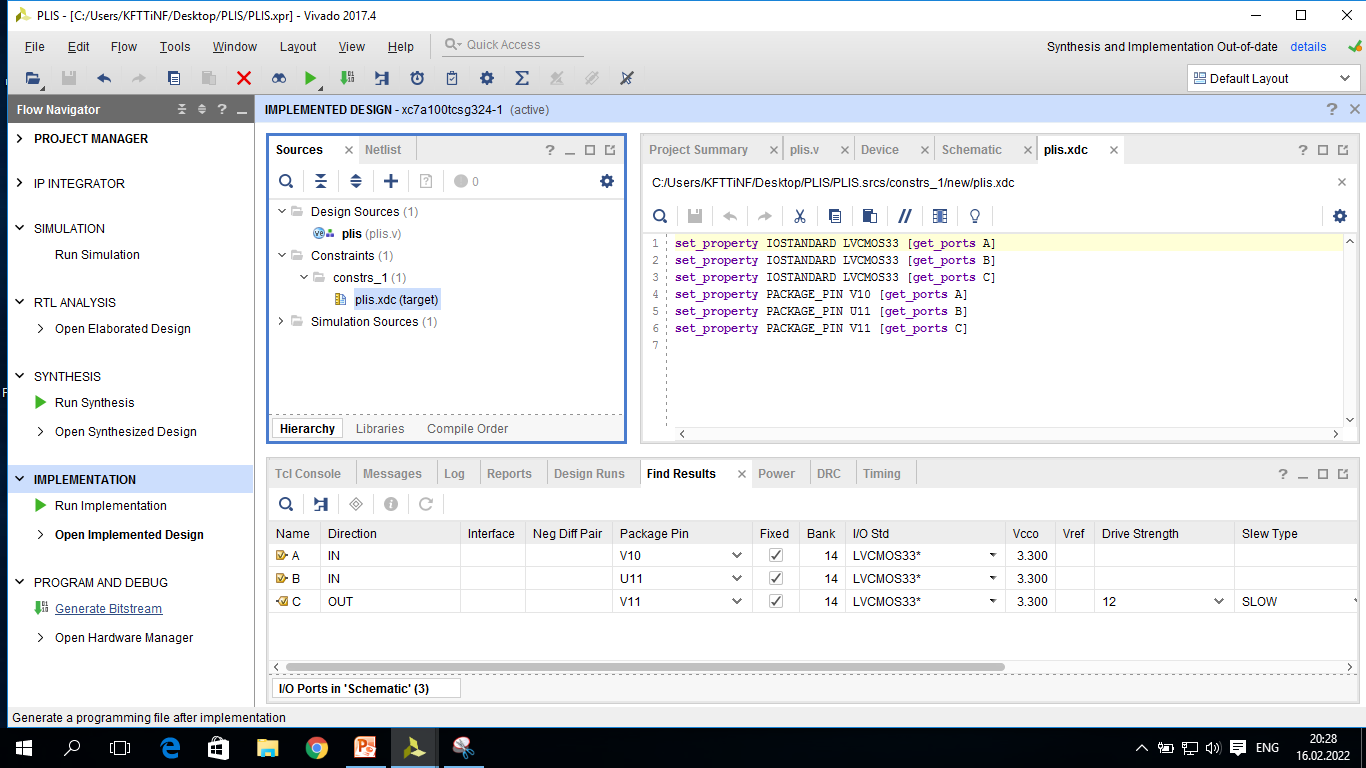 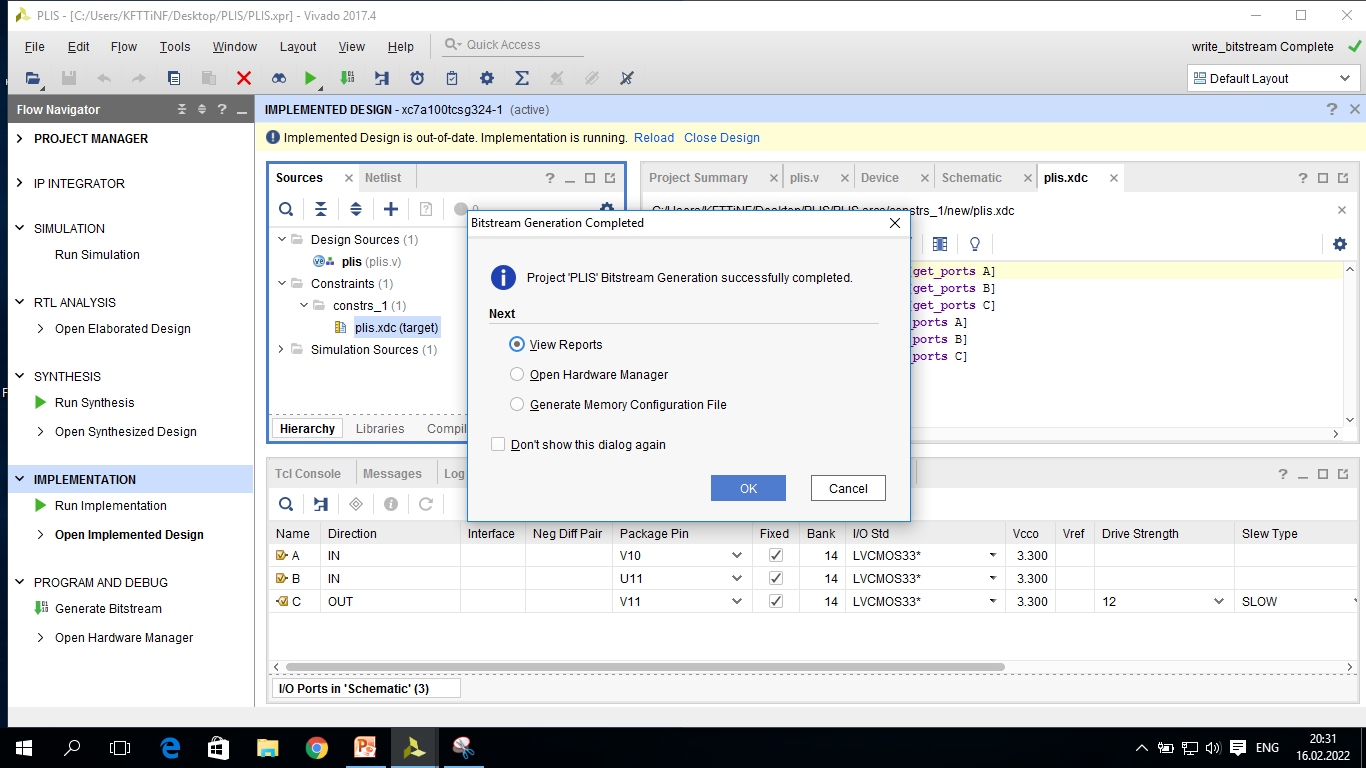 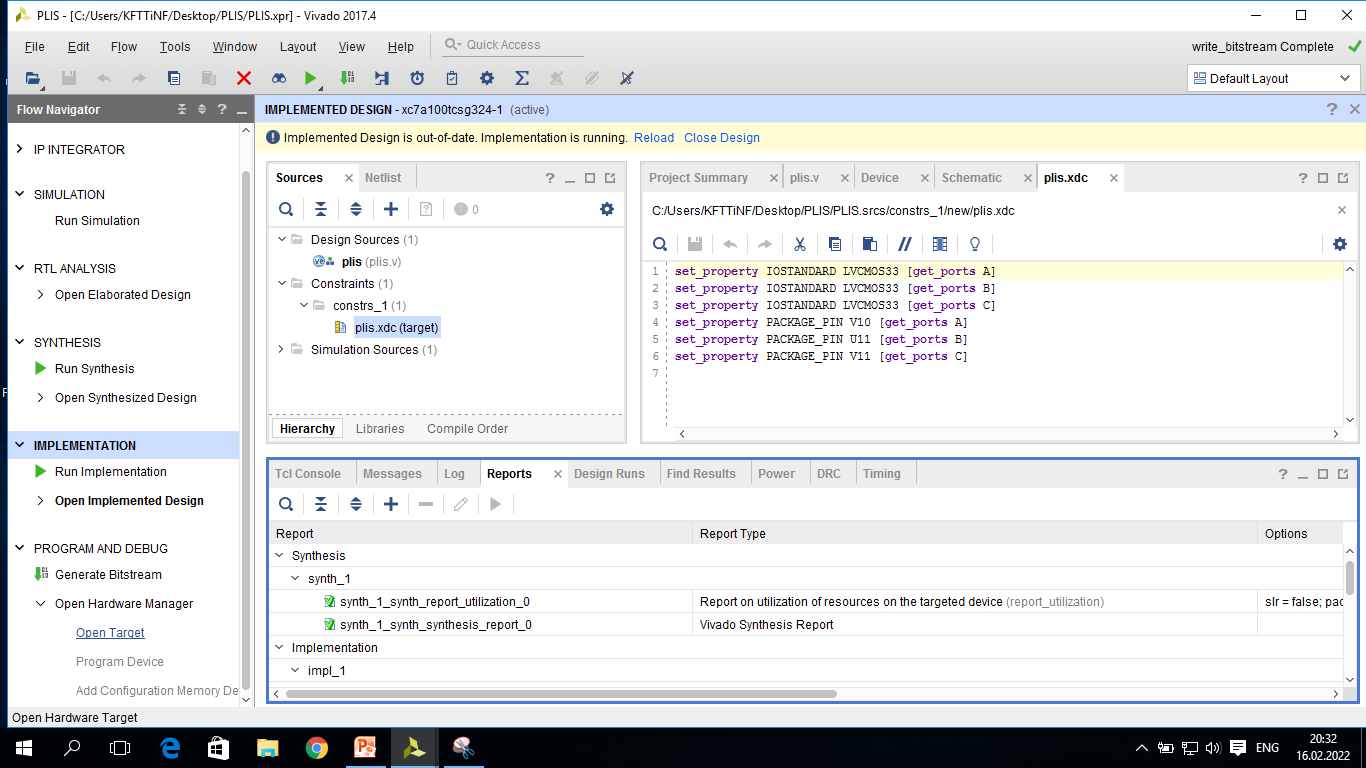 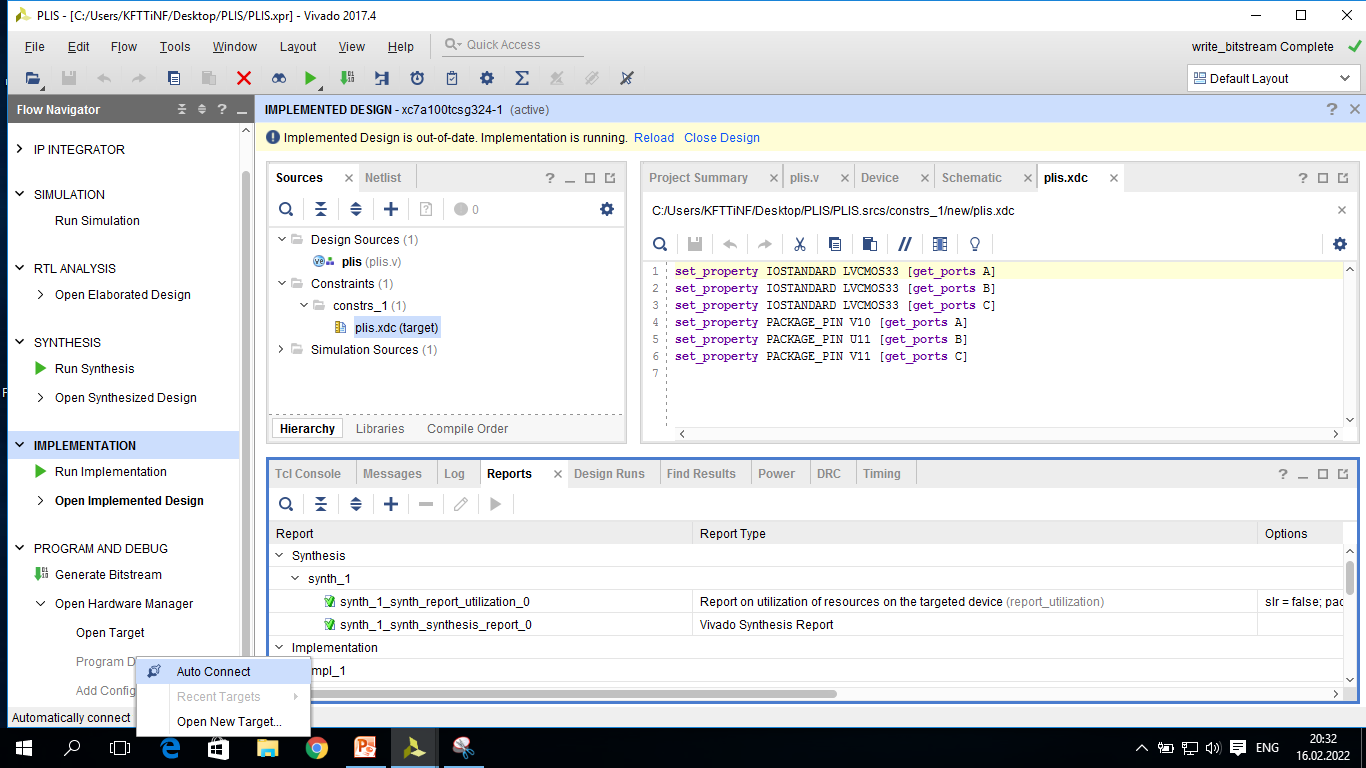 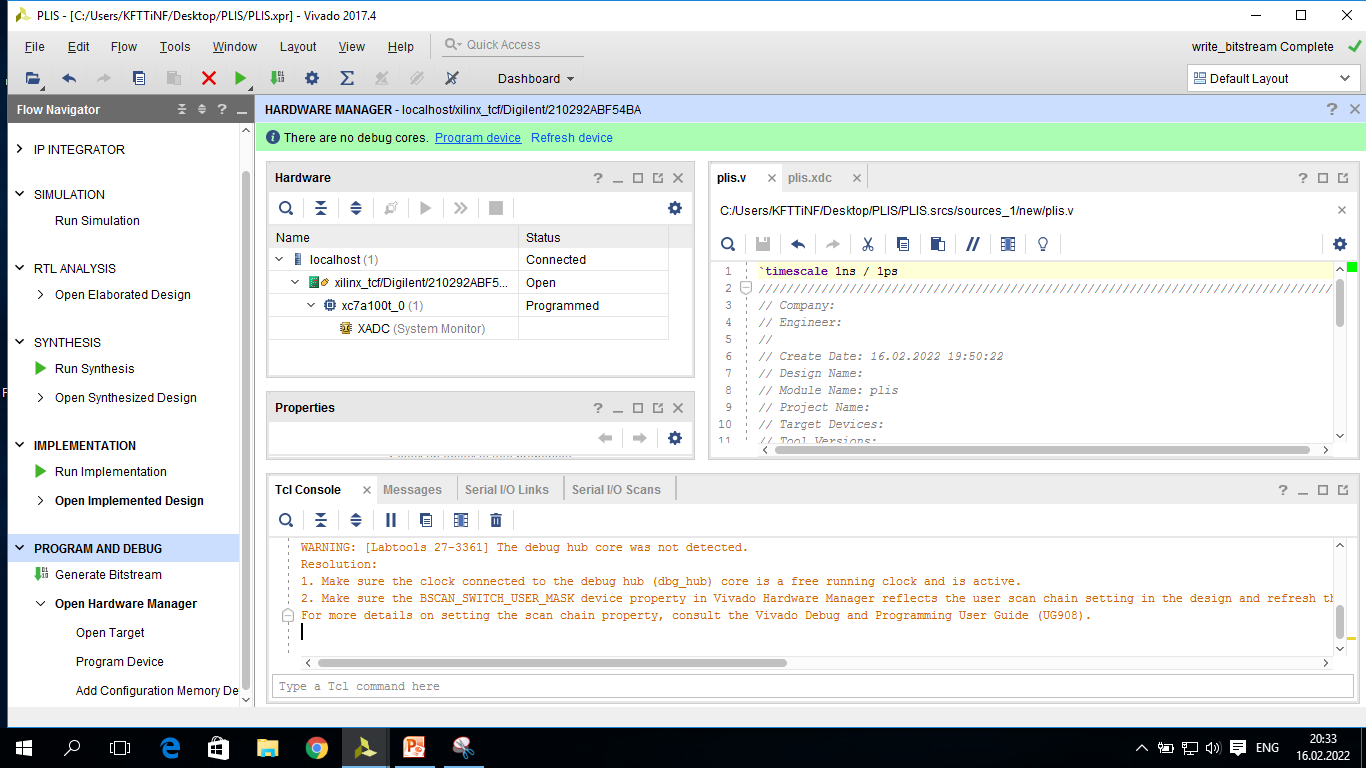 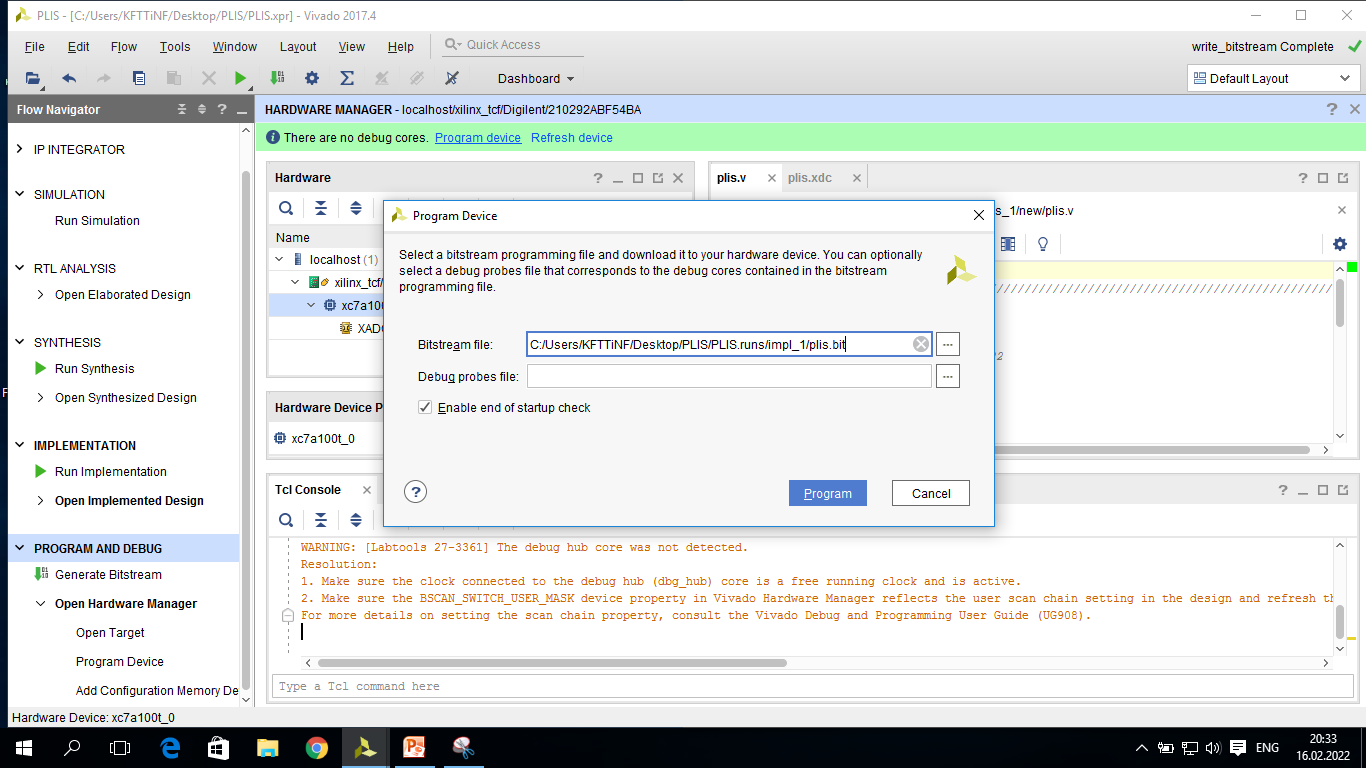 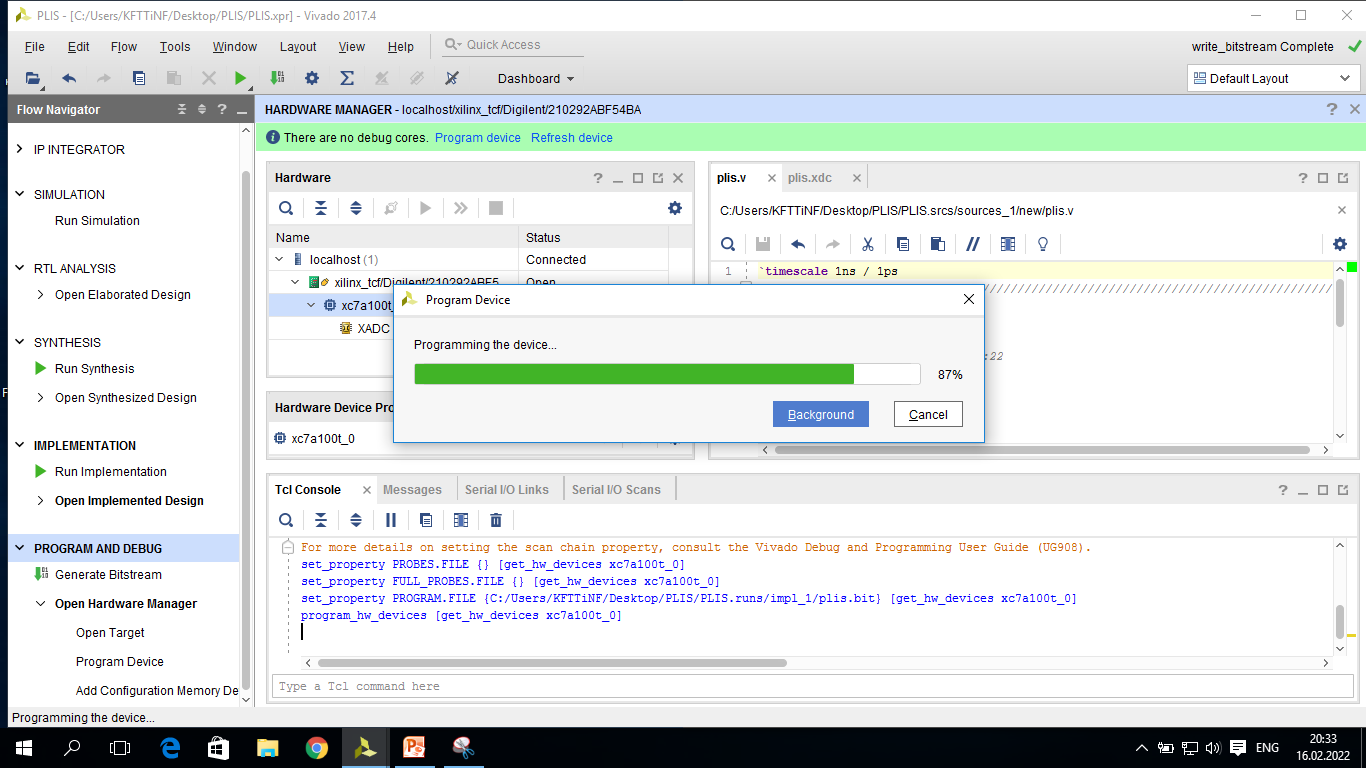 Testbench құру үшін
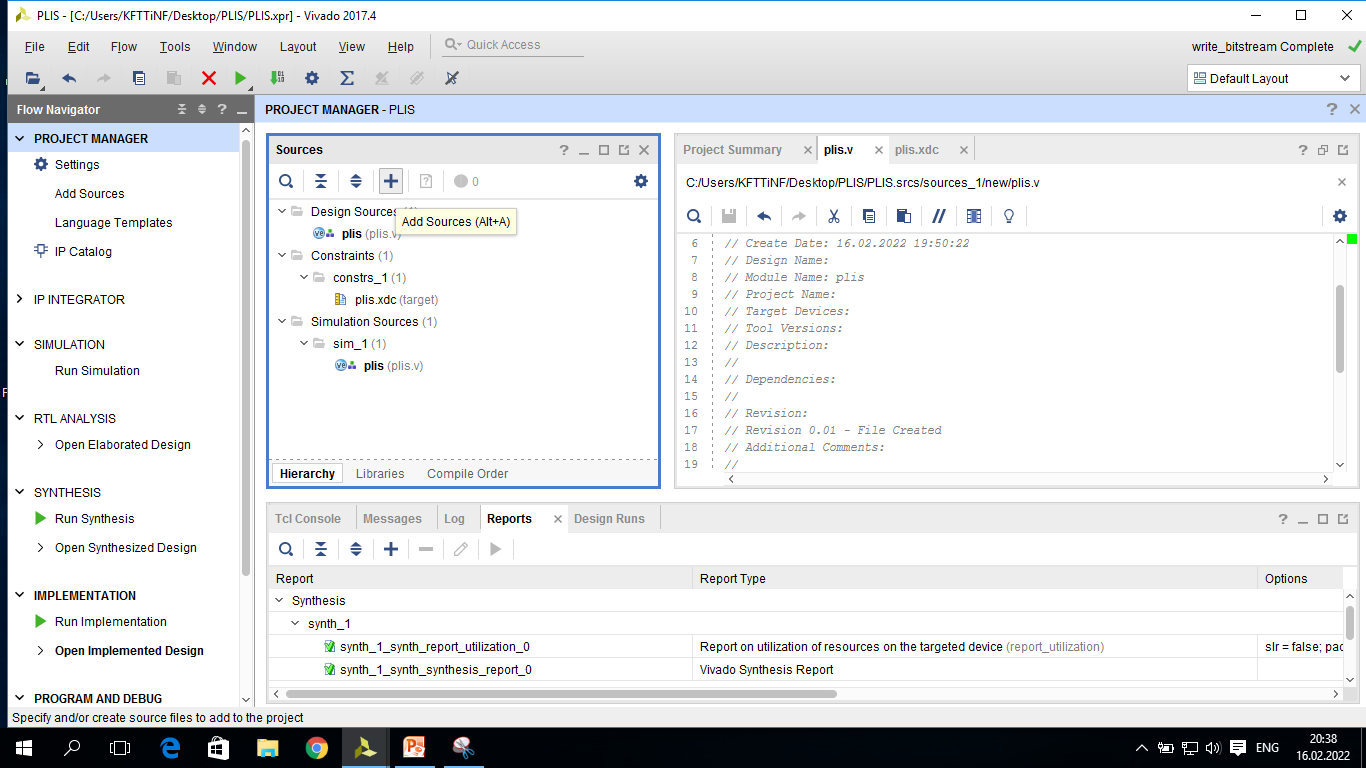 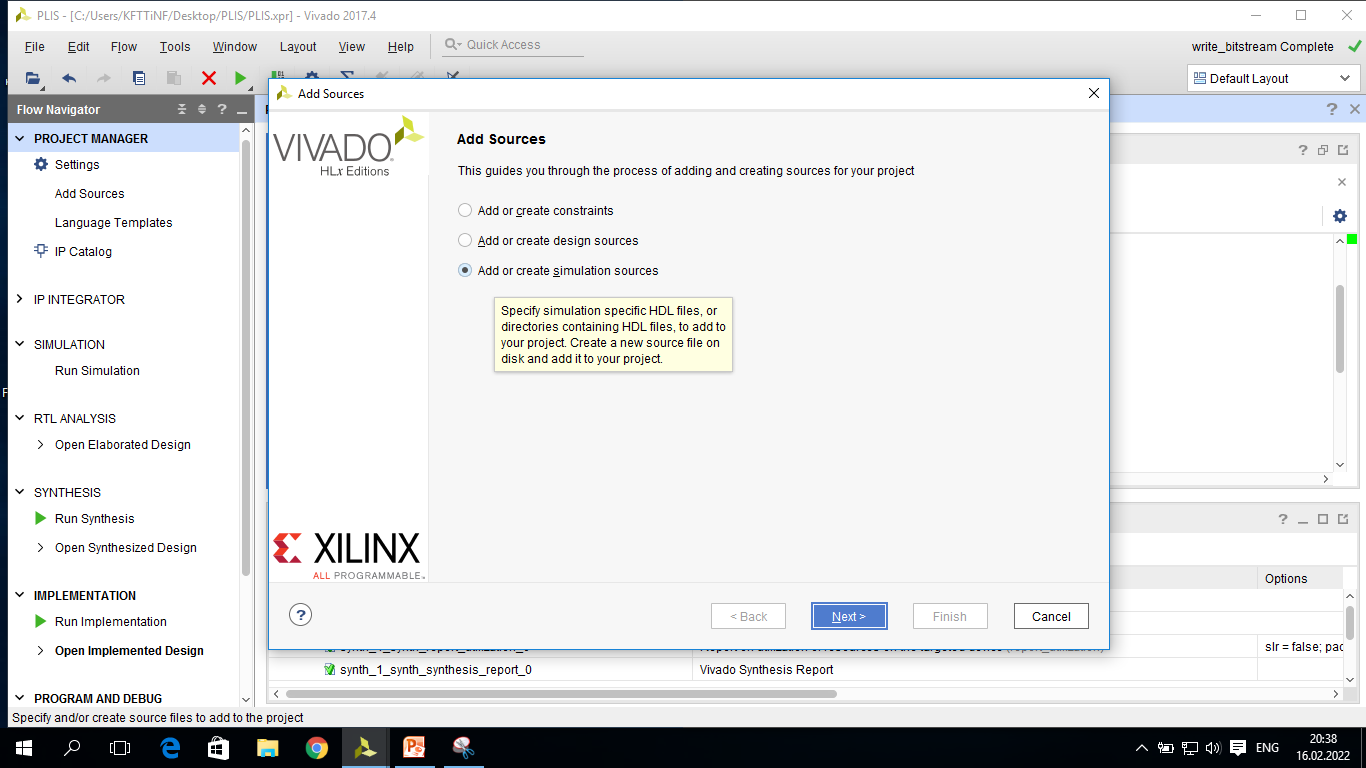 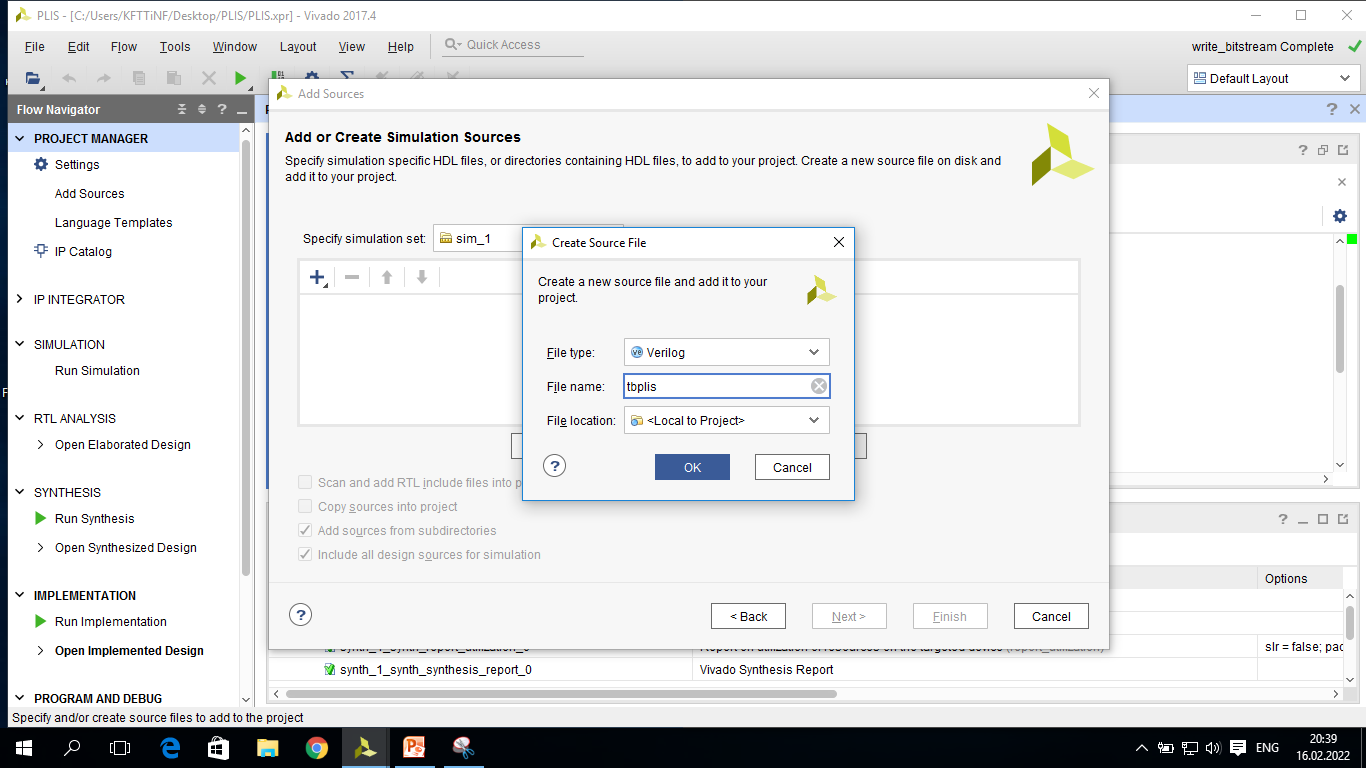 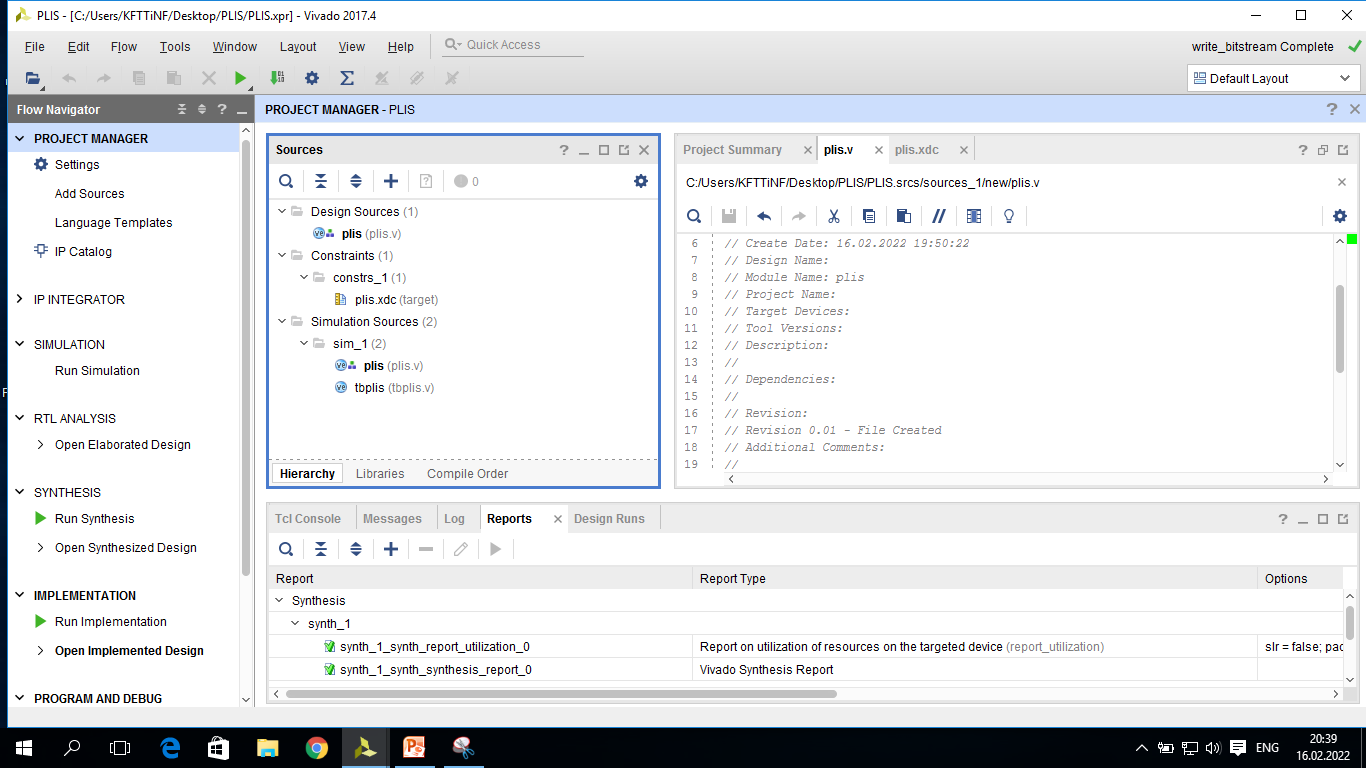 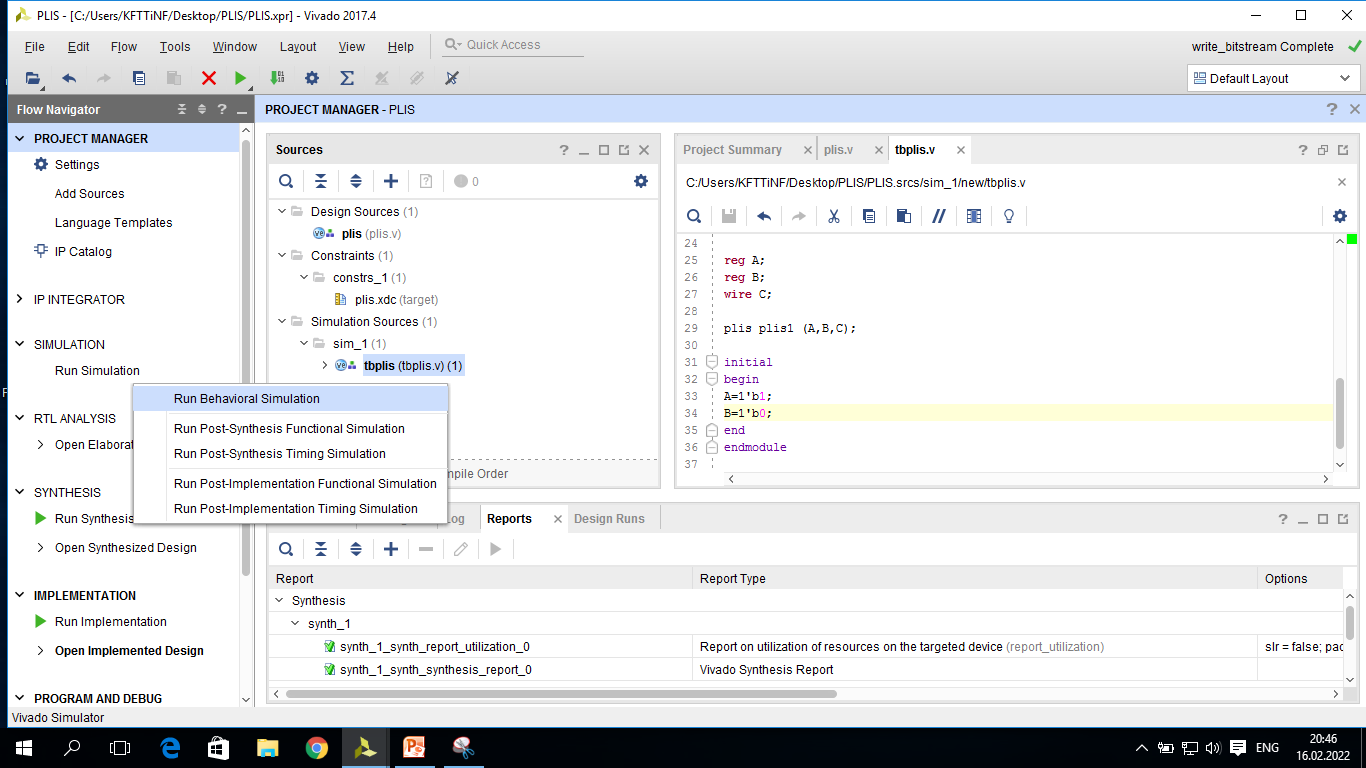 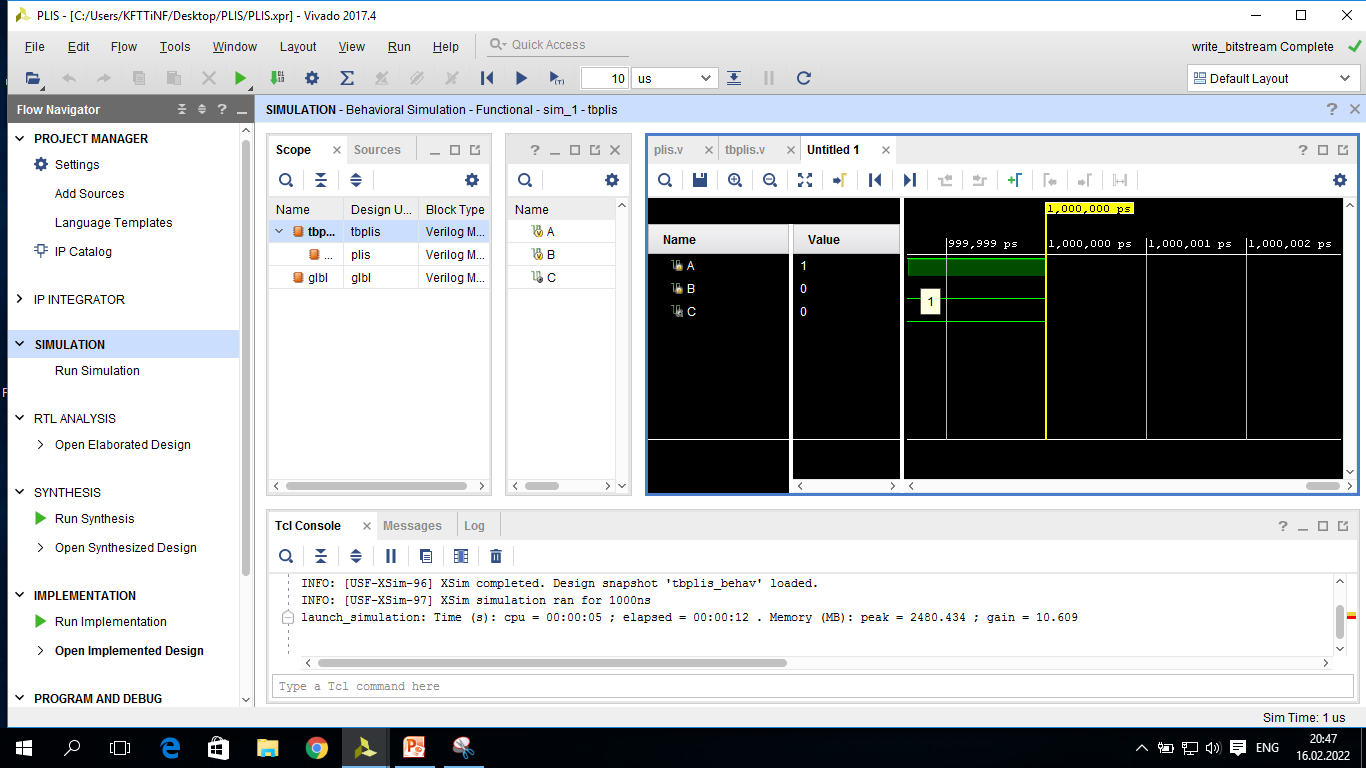 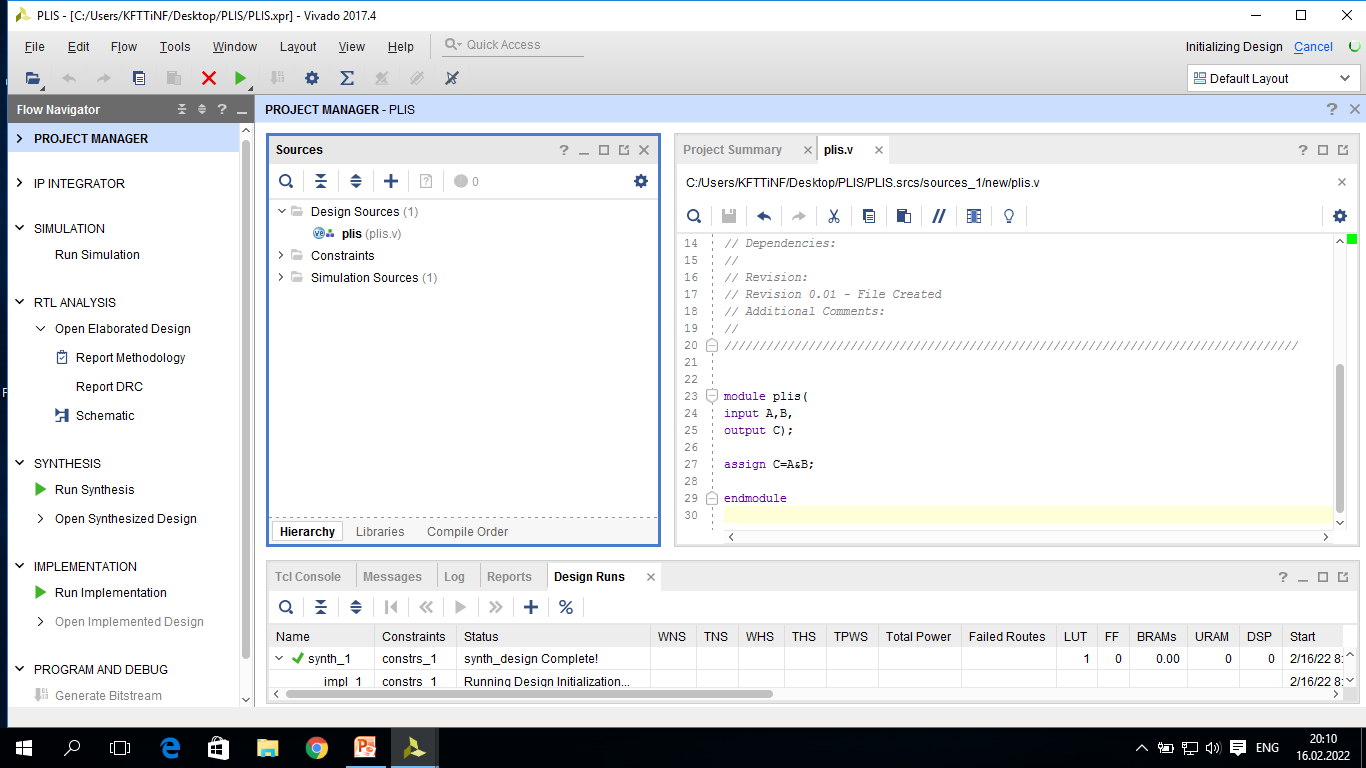